SYSTEMIC SCLEROSIS
A  rare, progressive, immune-mediated diseaseprofessor: Ghaderipresenter: Mahdiye miri
SYSTEMIC SCLEROSIS
A rare, progressive, immune-mediated disease
Reported incidence between
56 cases per
million
Reported prevalence of
2 individuals
per 10,000
Strong sex bias with a ratio of
3:1 more women than men
affected
Mortality rate
is greater than in
any other rheumatic disease
SYSTEMIC SCLEROSIS CLINICAL SUBTYPES
A rare, progressive, immune-mediated disease
Without skin involvement (<5% patients)
With skin involvement (≥95% patients)
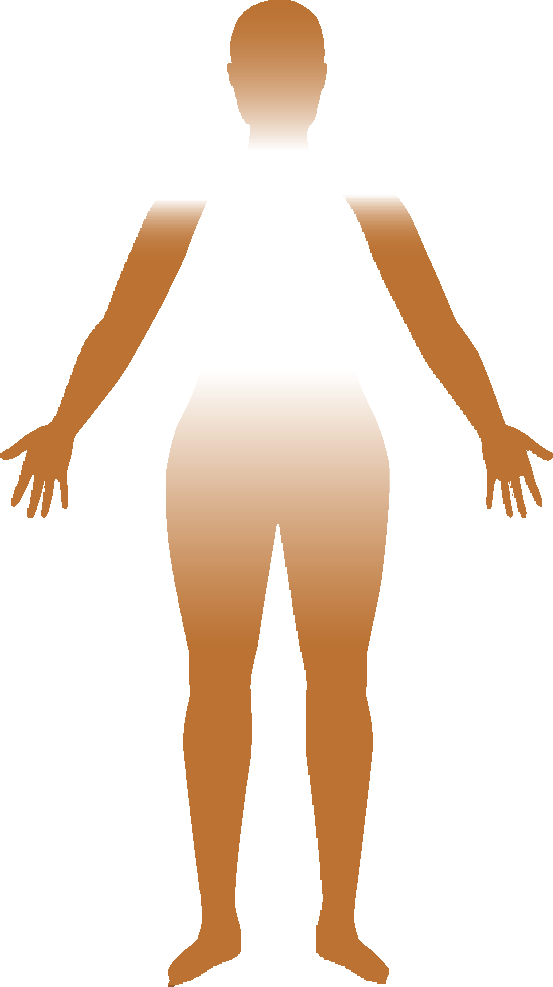 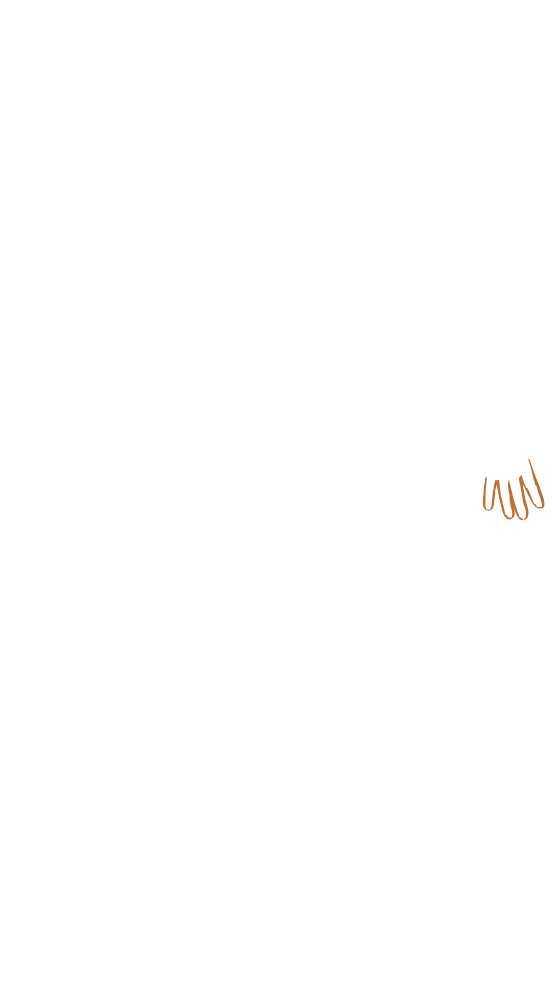 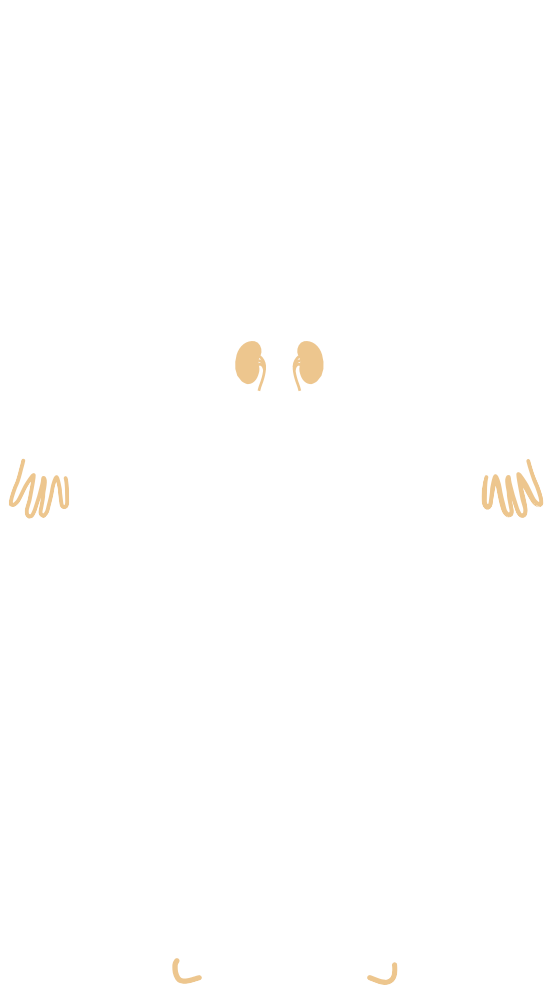 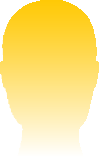 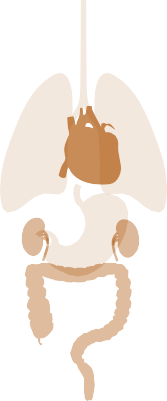 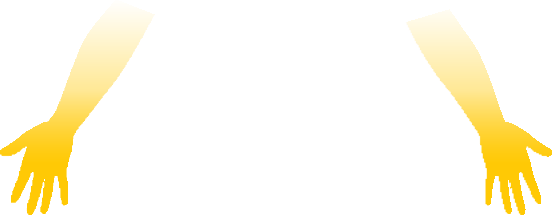 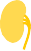 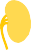 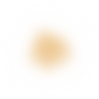 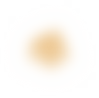 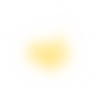 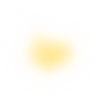 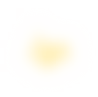 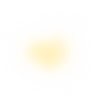 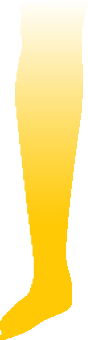 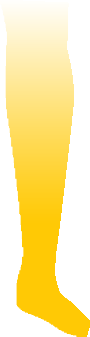 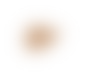 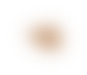 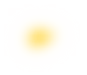 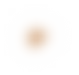 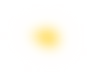 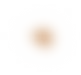 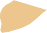 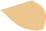 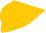 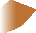 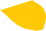 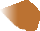 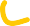 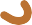 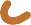 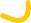 DIFFUSYSTEMICSE CUTANEOUS SCLEROSIS
LIMITED CUTANEOUS SYSTEMIC SCLEROSIS
SYSTEMIC SCLEROSIS SINE SCLERODERMA
SYSTEMIC SCLEROSIS OVERLAP SYNDROME
Manifestations of 1 of the 3 subtypes, with clinical and investigational features of another rheumatic disease
LIMITED CUTANEOUS SYSTEMIC SCLEROSIS
A subtype with restricted skin but major internal organ involvement
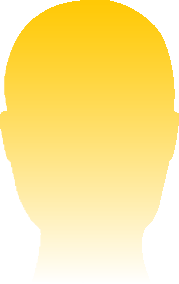 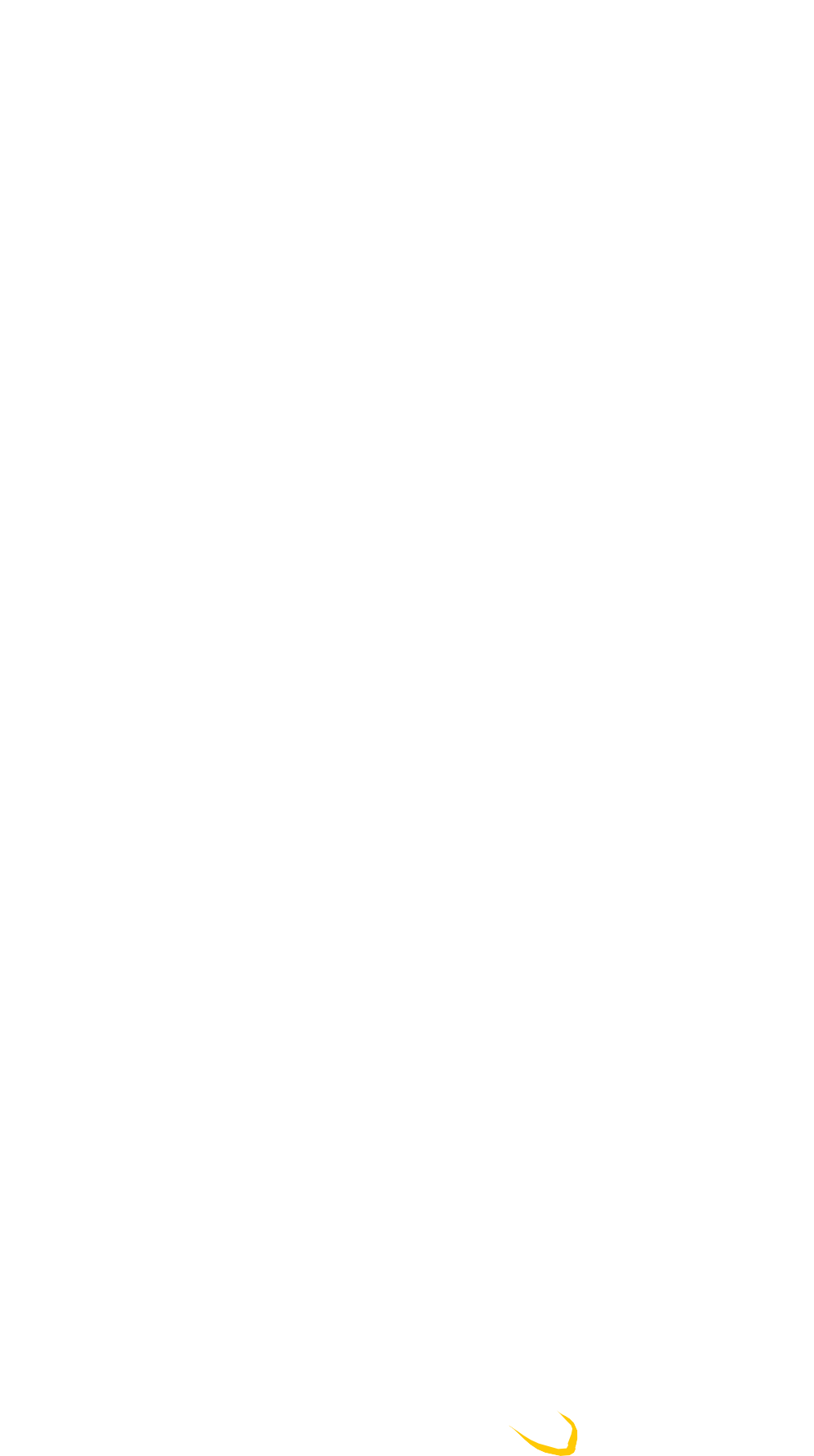 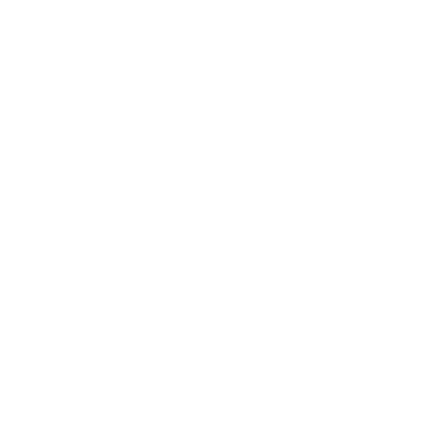 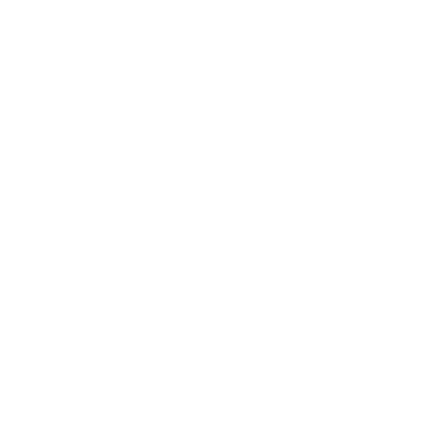 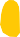 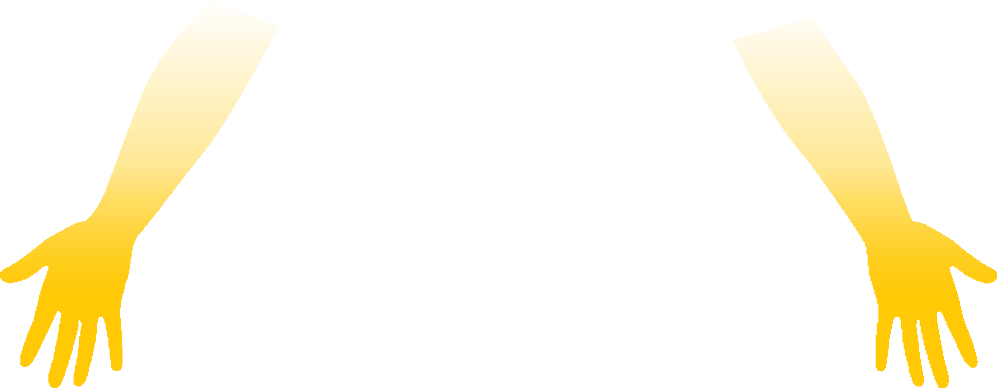 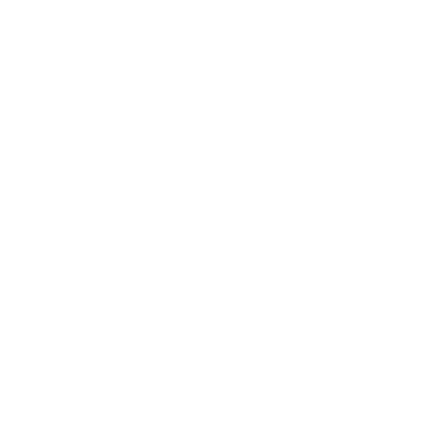 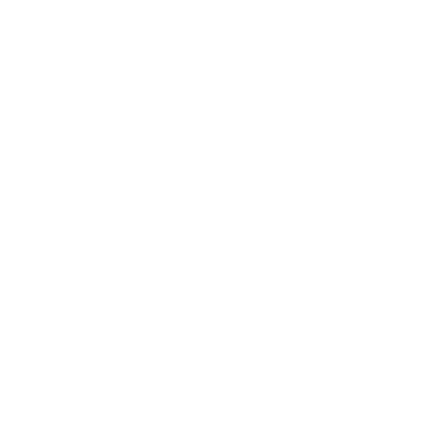 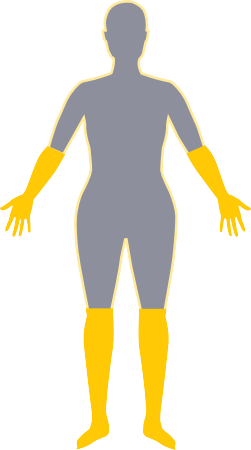 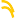 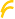 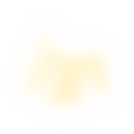 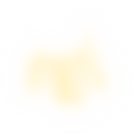 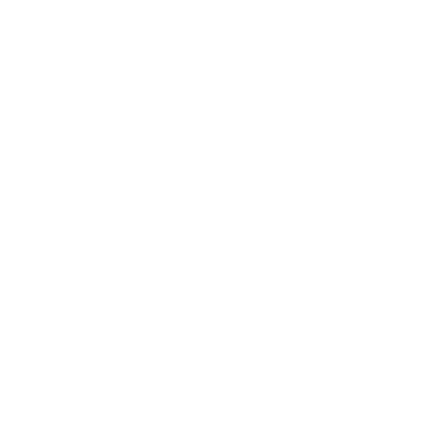 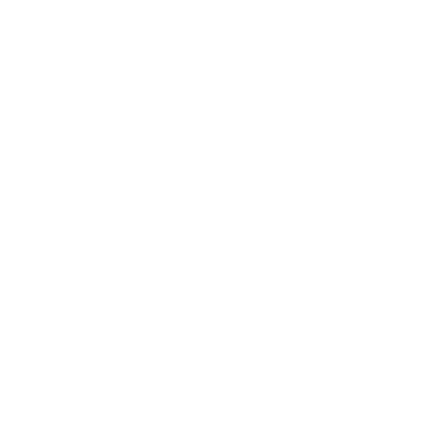 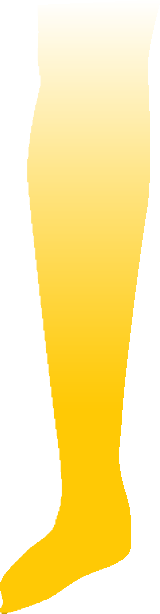 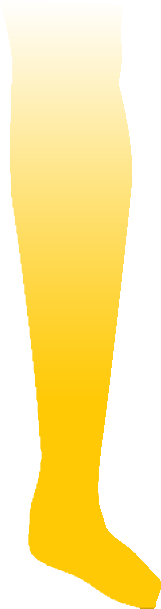 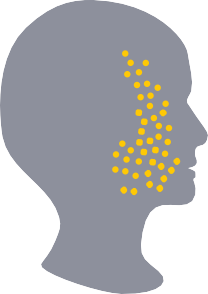 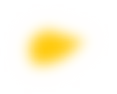 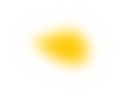 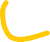 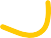 LIMITED CUTANEOUS SYSTEMIC SCLEROSIS
A subtype with restricted skin but major internal organ involvement
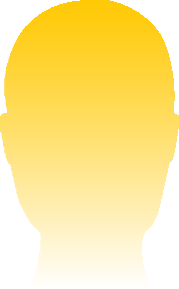 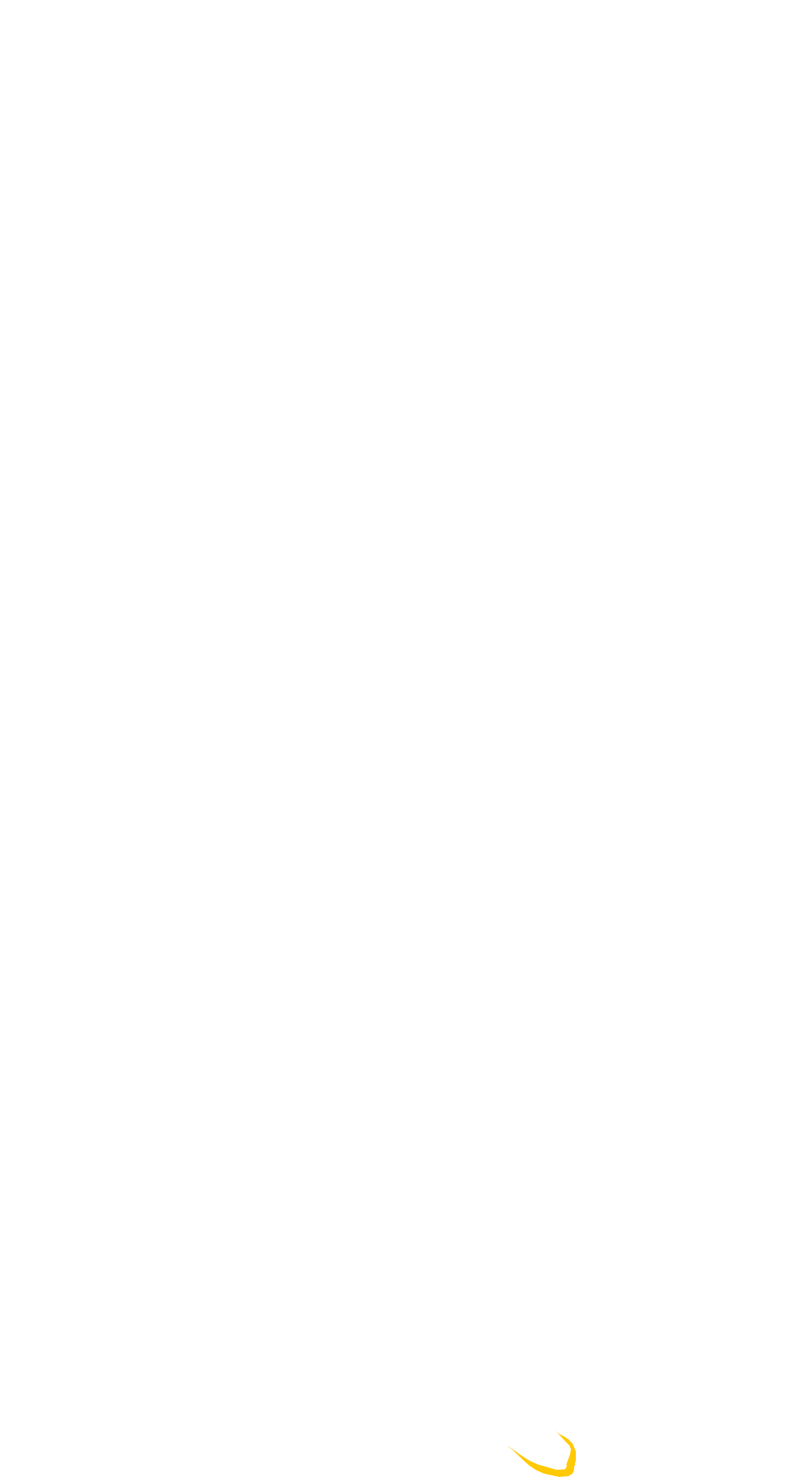 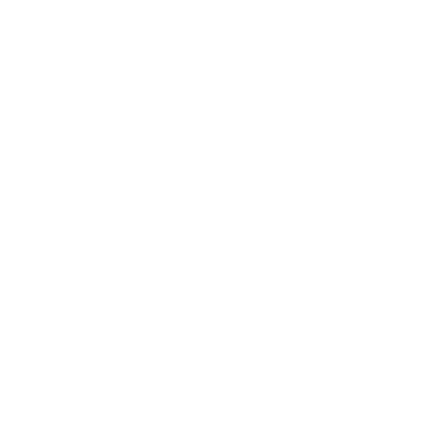 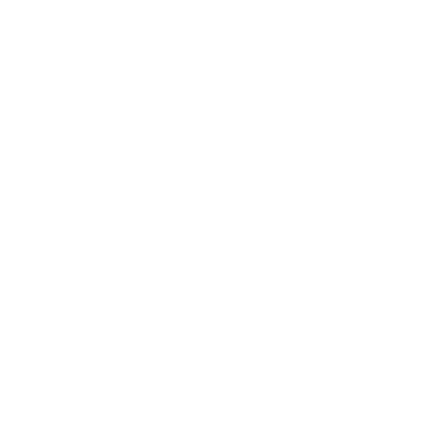 Clinical presentation
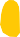 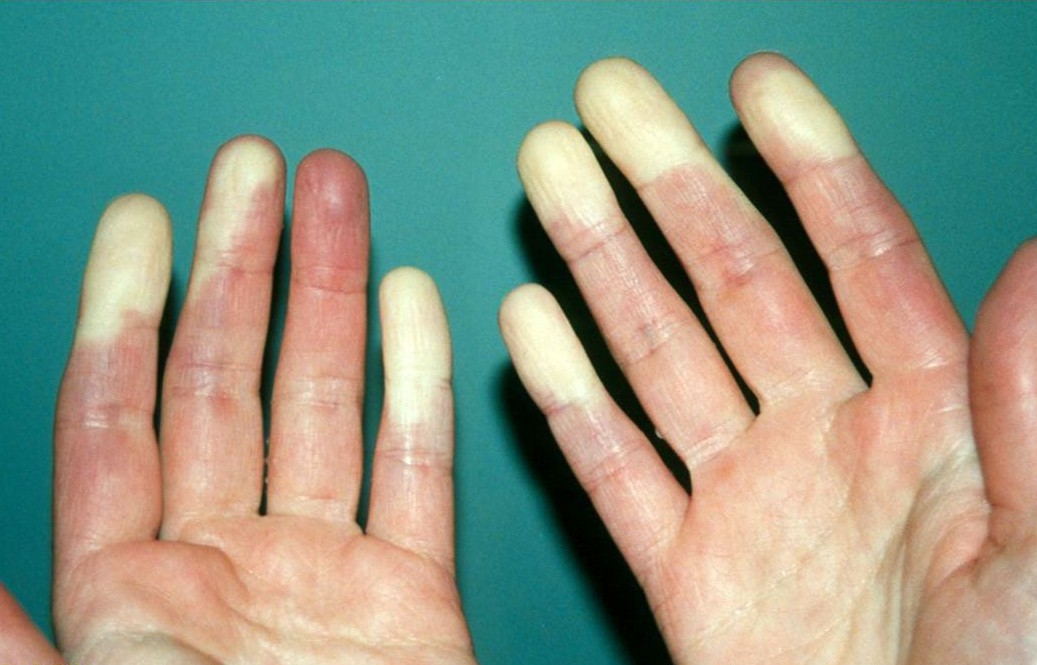 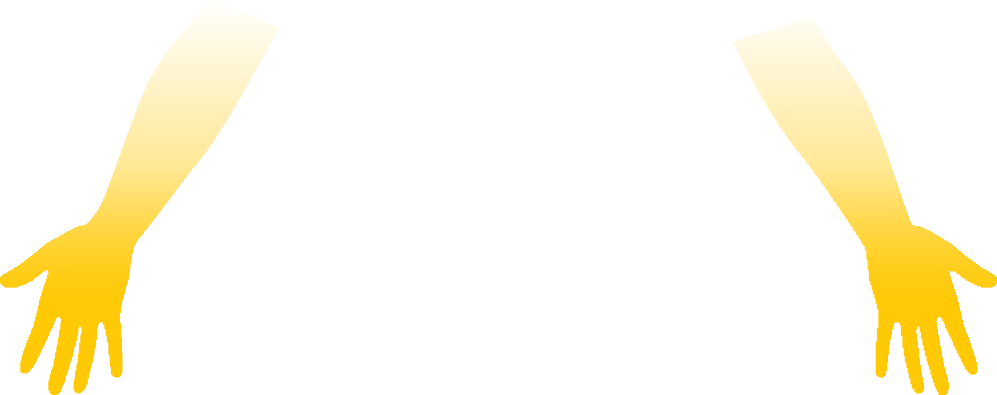 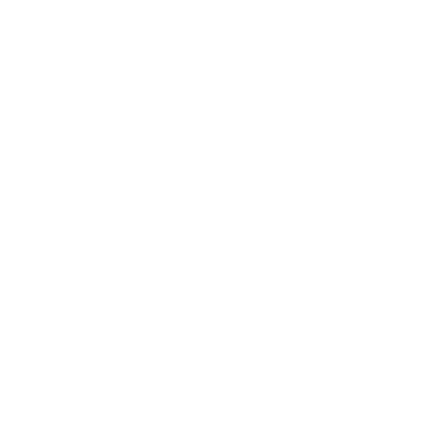 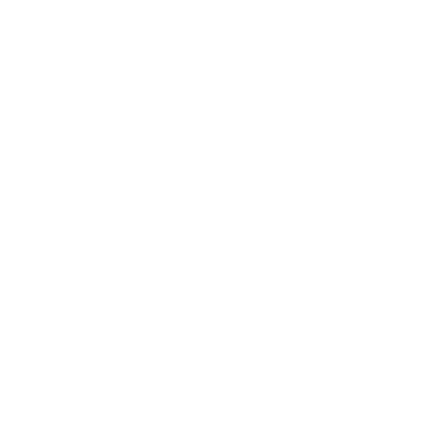 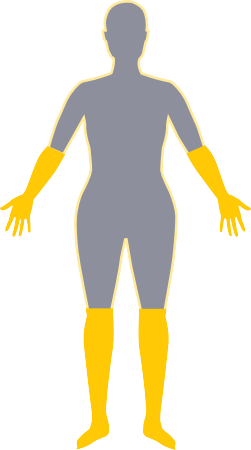 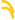 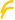 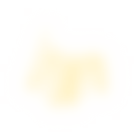 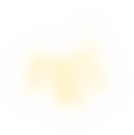 Typically there is long history of Raynaud’s phenomenon.
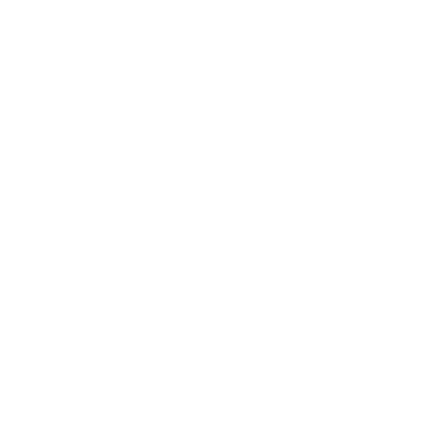 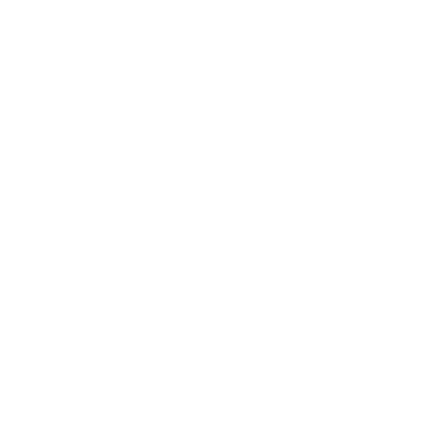 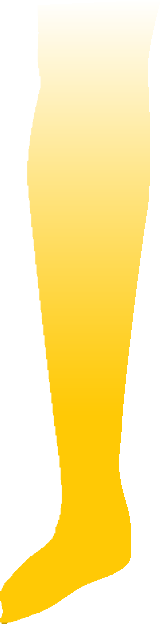 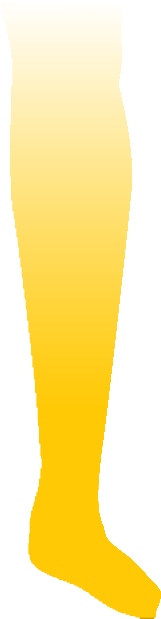 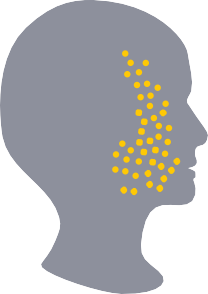 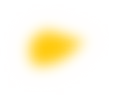 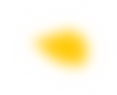 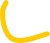 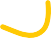 LIMITED CUTANEOUS SYSTEMIC SCLEROSIS
A subtype with restricted skin but major internal organ involvement
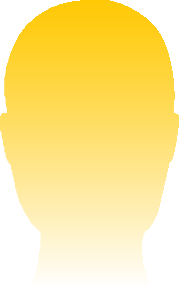 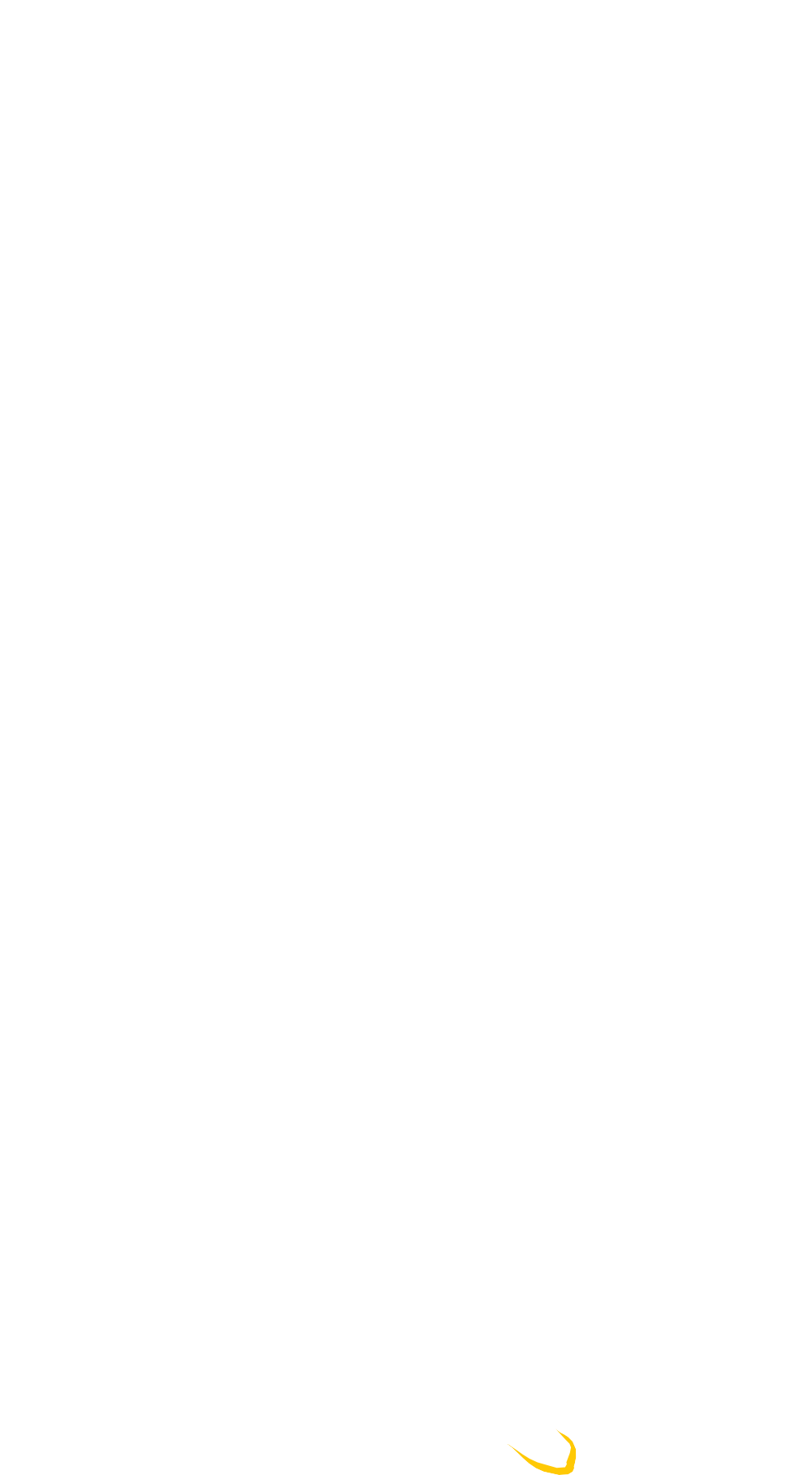 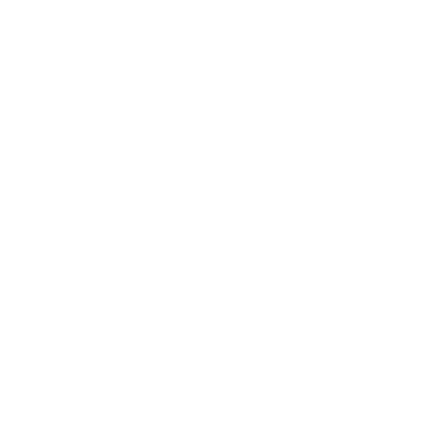 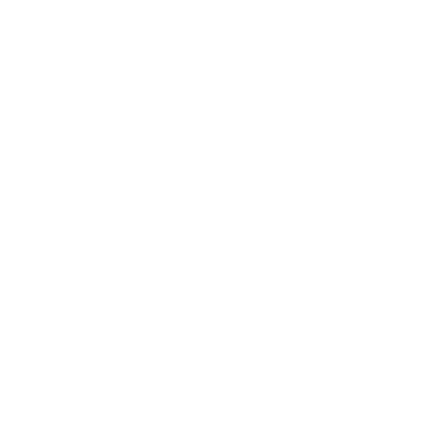 Clinical presentation
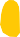 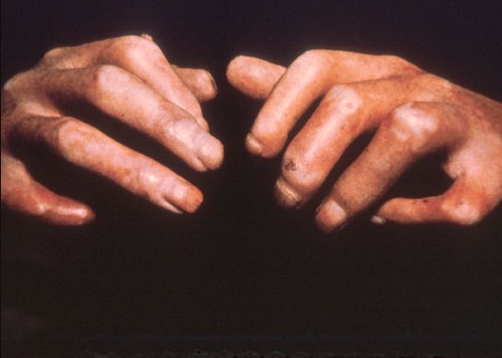 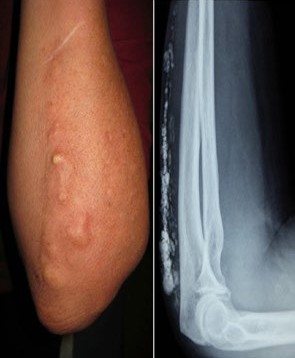 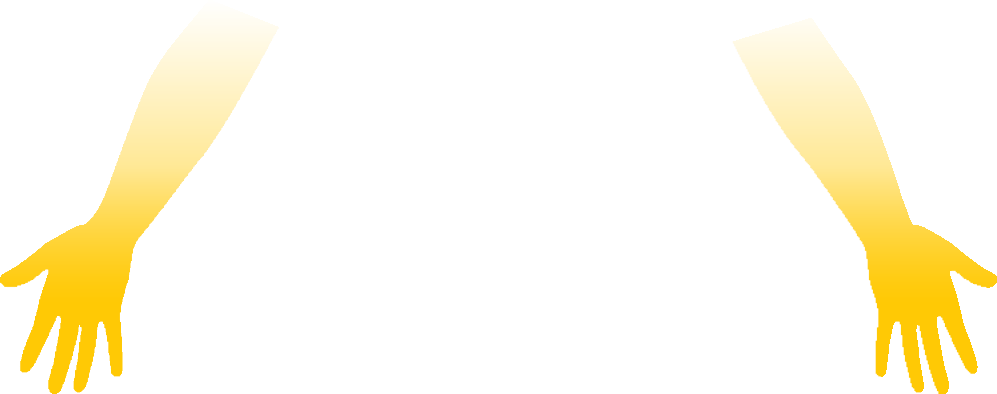 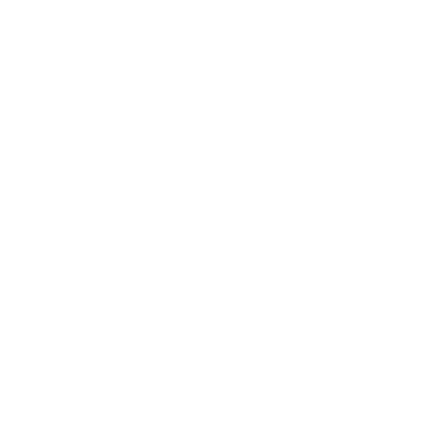 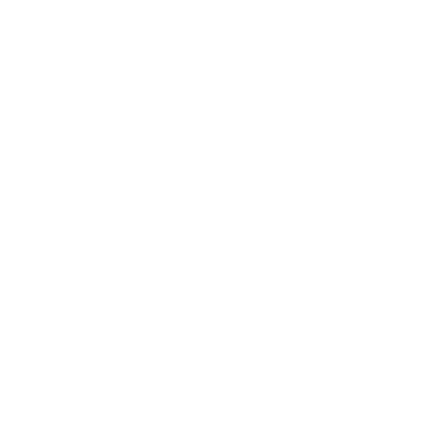 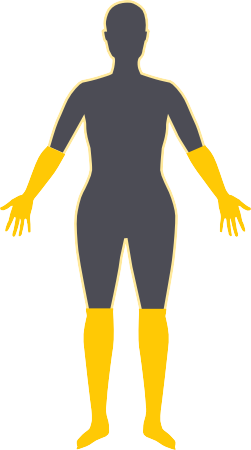 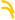 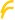 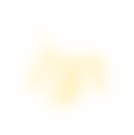 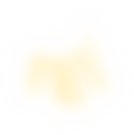 Sclerodactyly occurs late and is limited to fingers and toes. Extensive calcinosis cutis may occur.
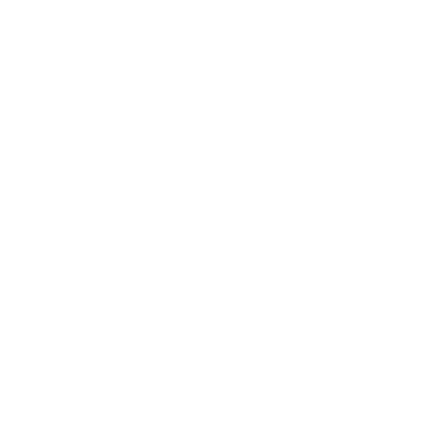 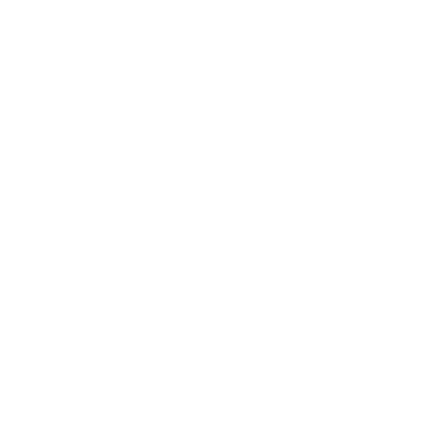 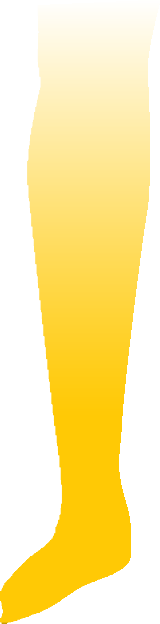 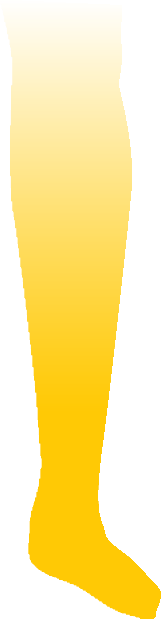 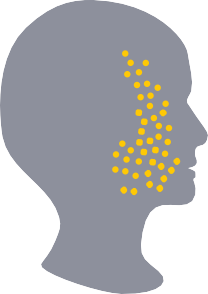 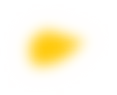 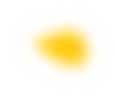 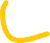 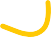 LIMITED CUTANEOUS SYSTEMIC SCLEROSIS
A subtype with restricted skin but major internal organ involvement
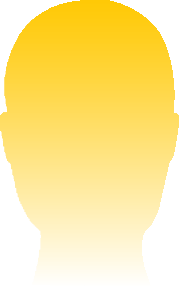 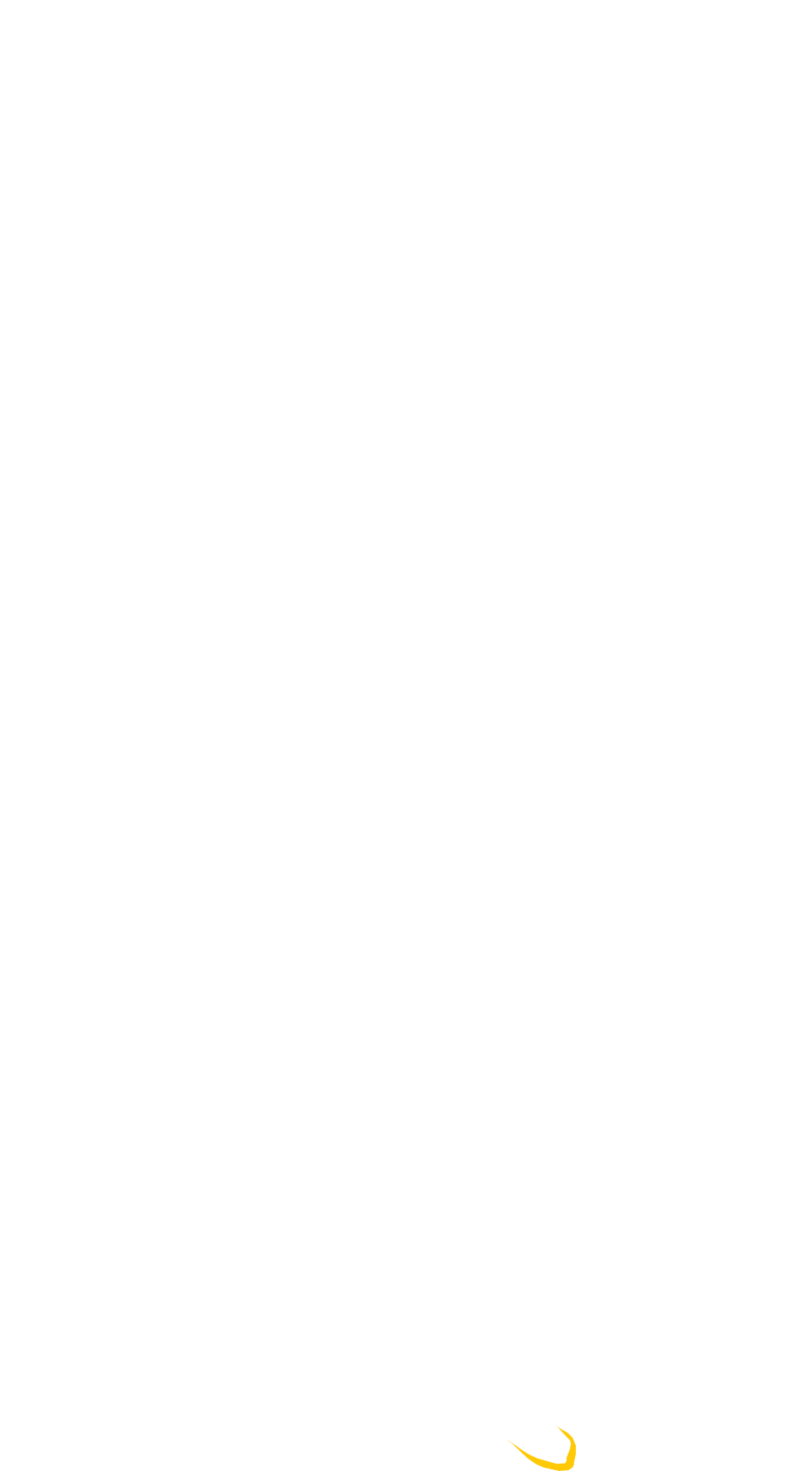 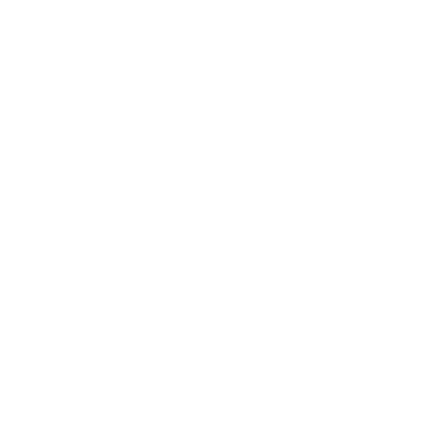 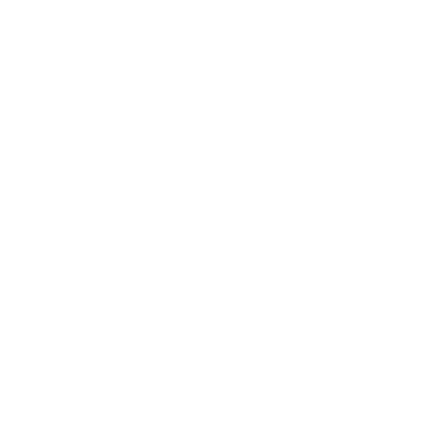 Clinical presentation
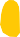 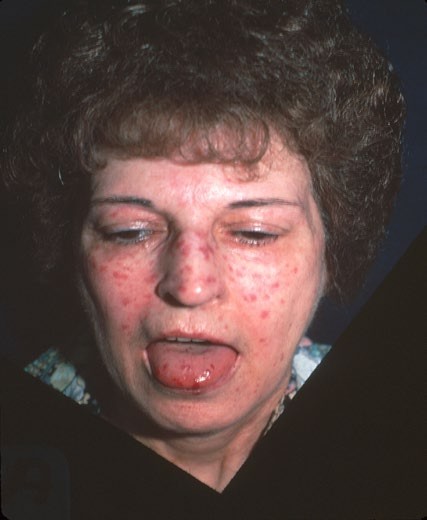 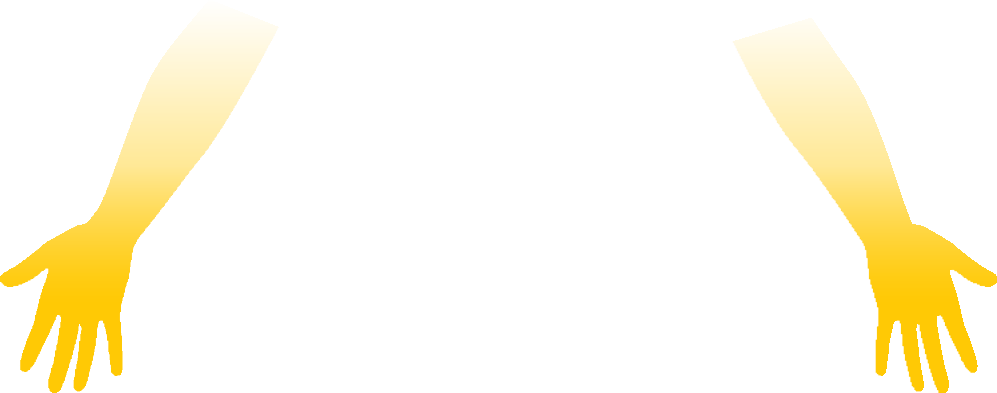 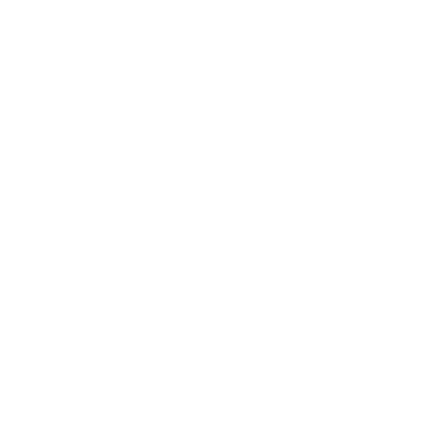 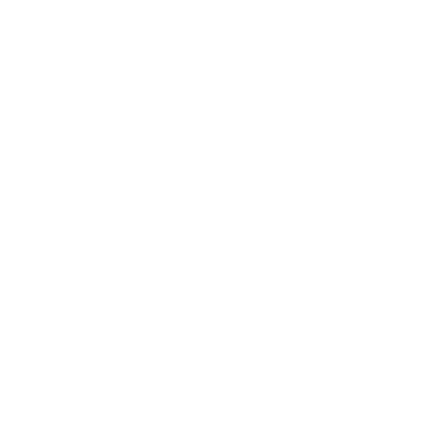 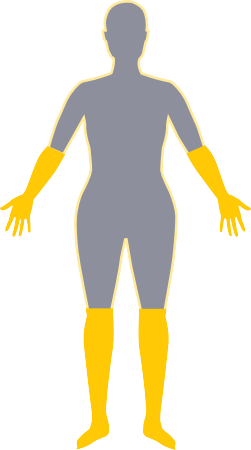 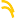 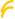 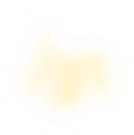 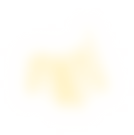 Facial and mucosal membrane telangiectasias are a common clinical presentation.
.
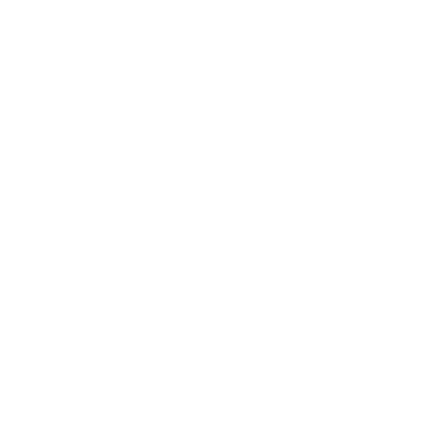 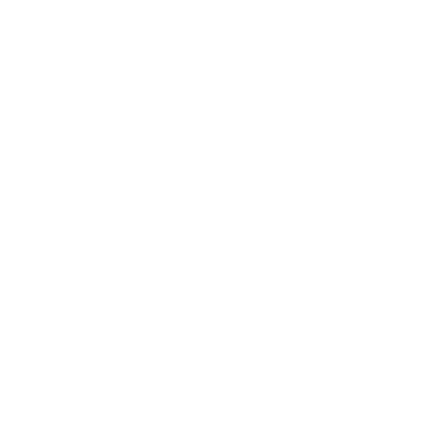 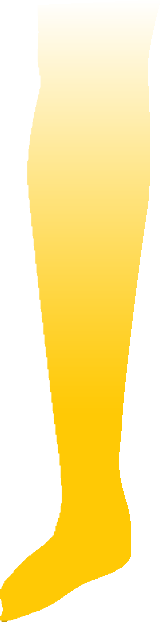 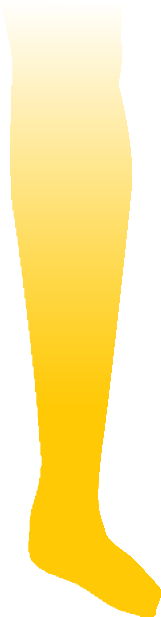 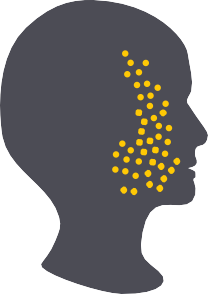 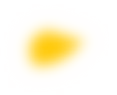 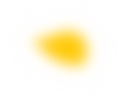 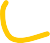 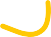 LIMITED CUTANEOUS SYSTEMIC SCLEROSIS
A subtype with restricted skin but major internal organ involvement
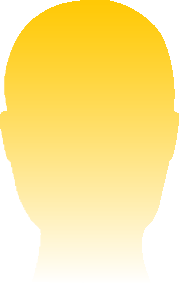 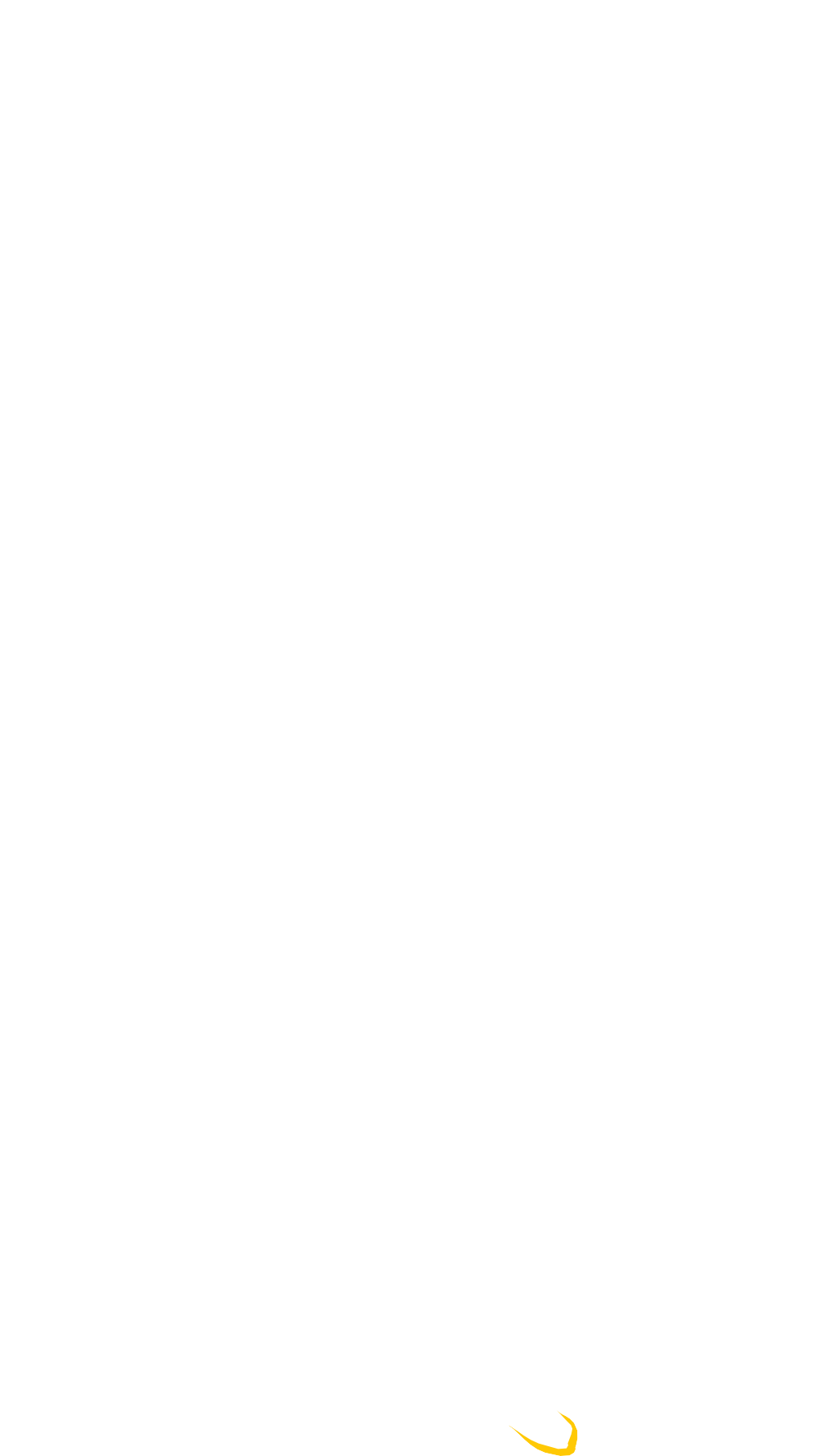 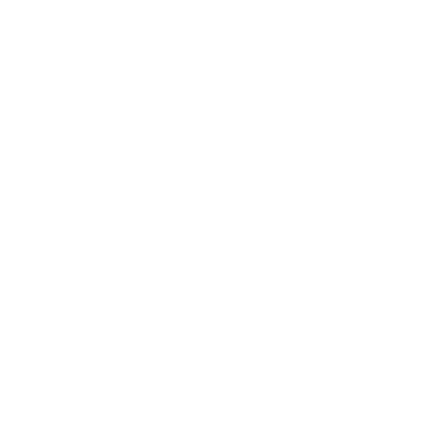 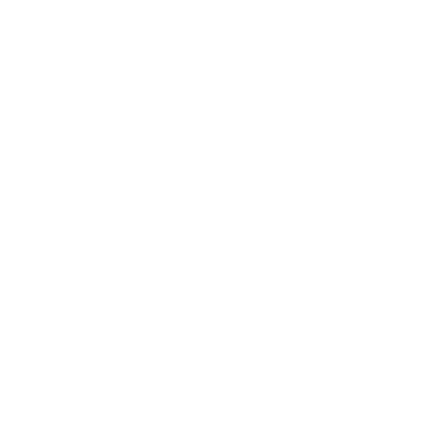 Clinical presentation
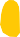 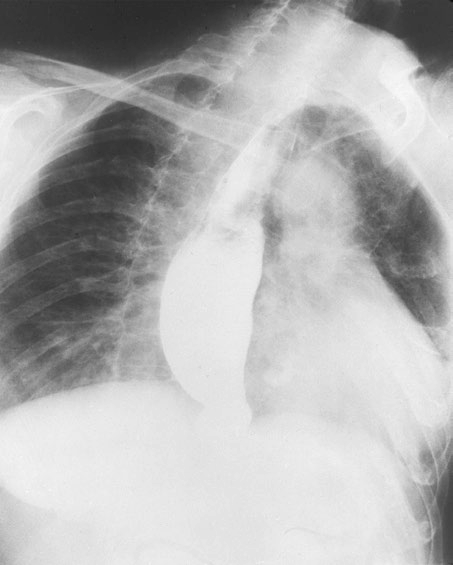 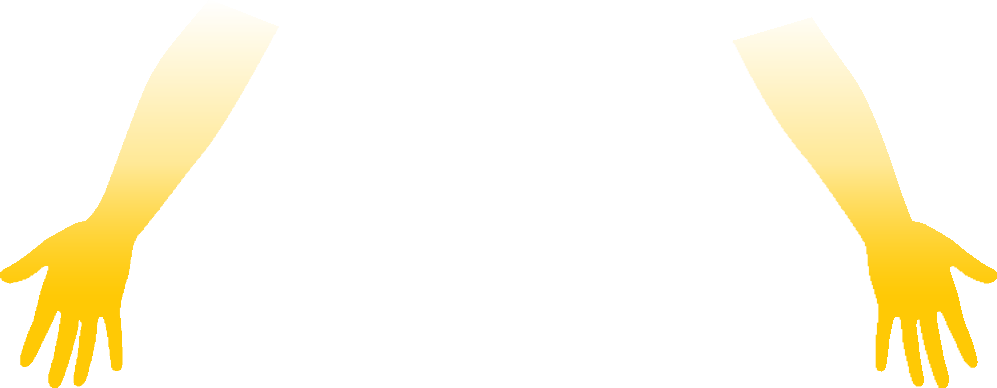 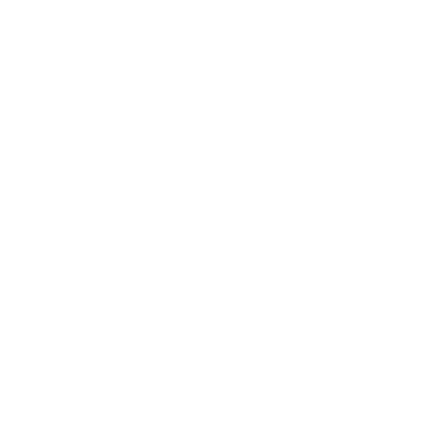 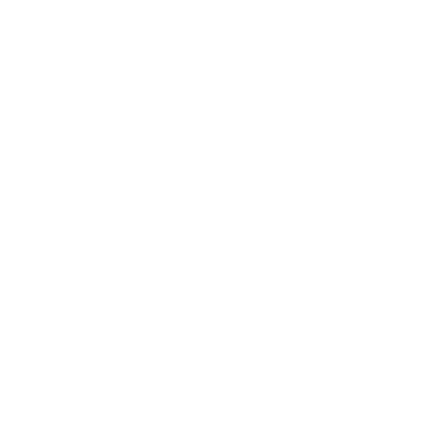 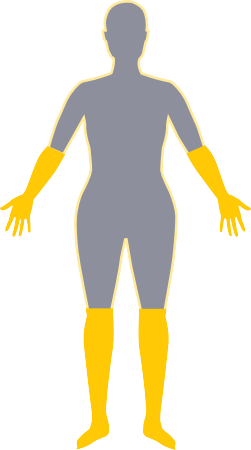 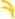 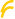 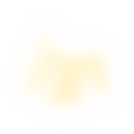 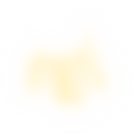 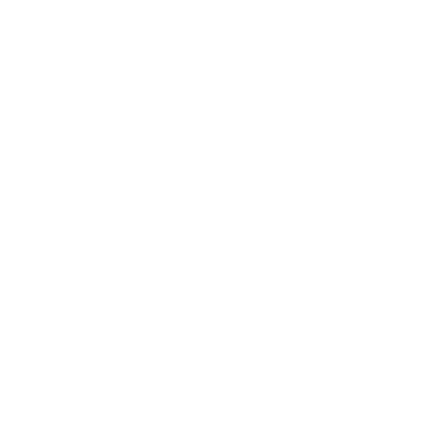 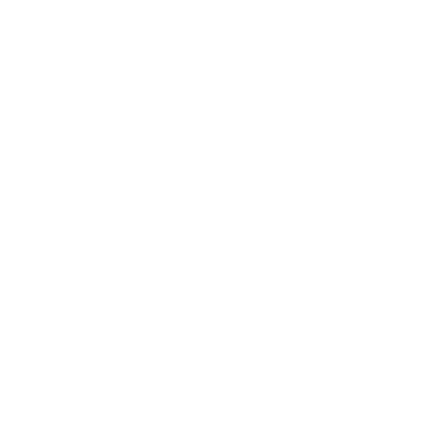 Esophageal dysmotility, which results in gastroesophageal reflux, is a frequent gastrointestinal feature.
Denton CP, Khanna D. Lancet. 2017. doi:10.1016/S0140-6736(17)30933-9. Pattanaik D, et al. Front Immunol. 2015;6:272. doi:10.3389/fimmu.2015.00272.
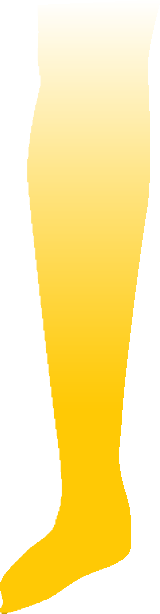 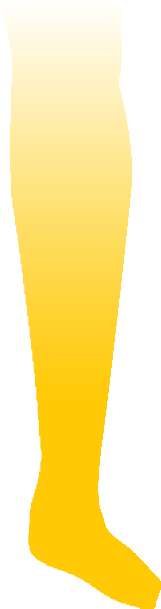 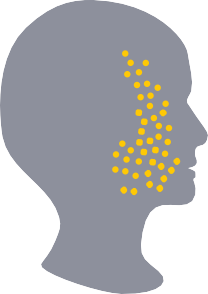 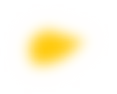 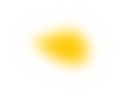 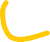 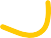 These images depict examples of some of the manifestations observed in patients with systemic sclerosis. This is for educational purposes only and should not be used as the basis for systematic assessment and follow-up. Patient clinical presentations may vary.
LIMITED CUTANEOUS SYSTEMIC SCLEROSIS
A subtype with restricted skin but major internal organ involvement
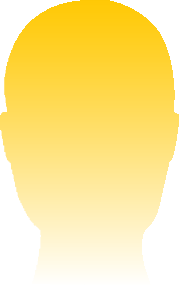 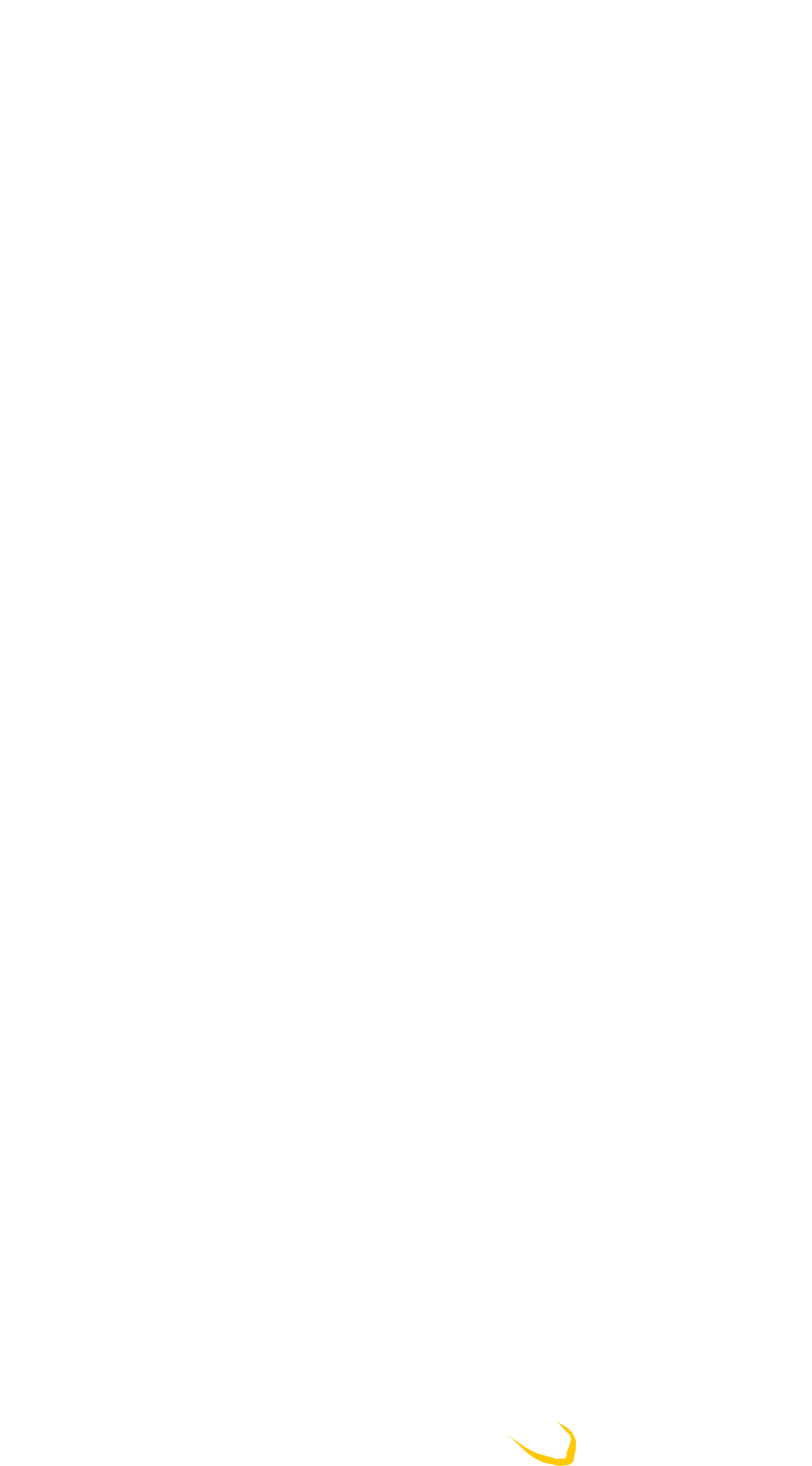 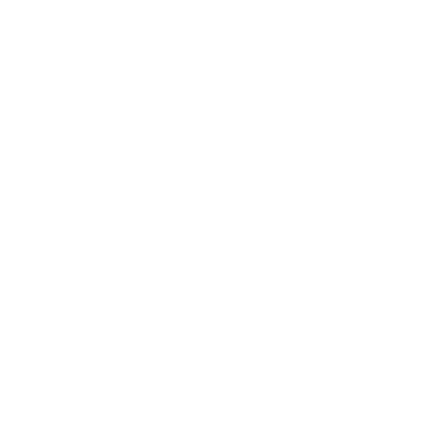 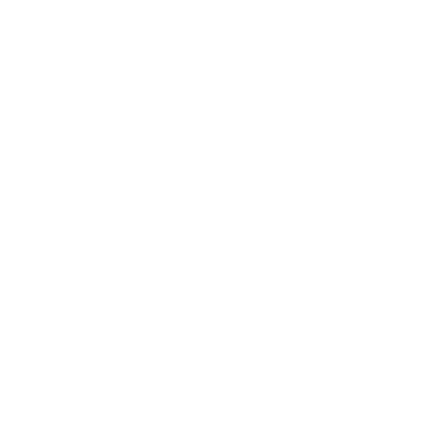 Clinical presentation
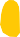 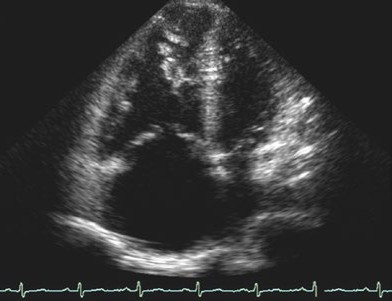 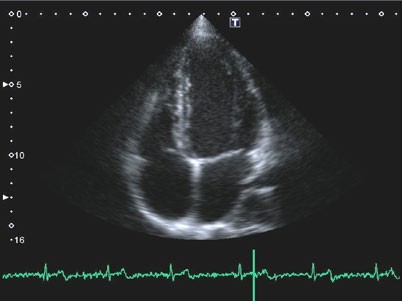 Normal
PAH
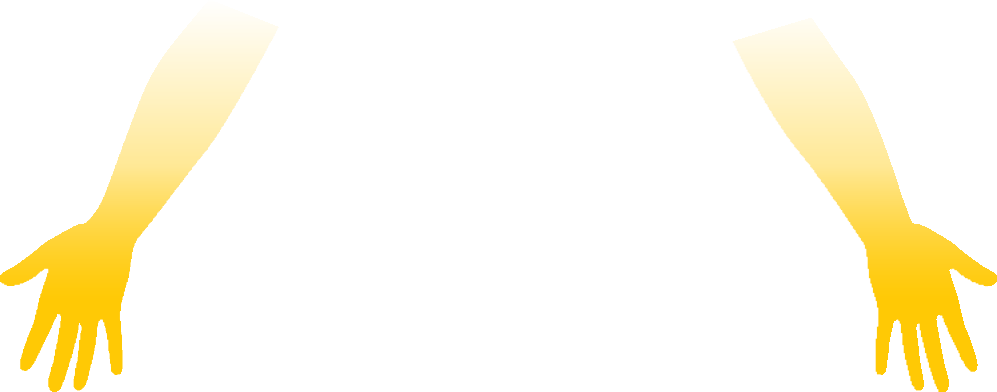 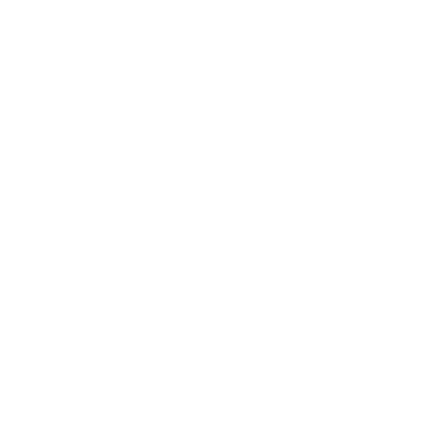 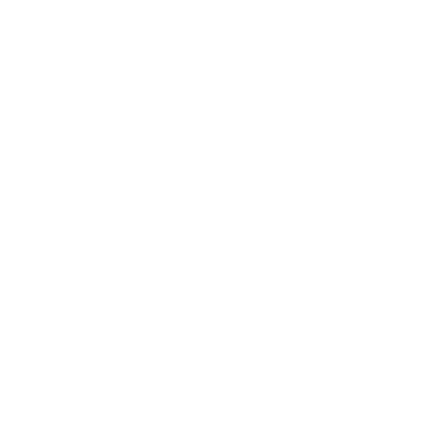 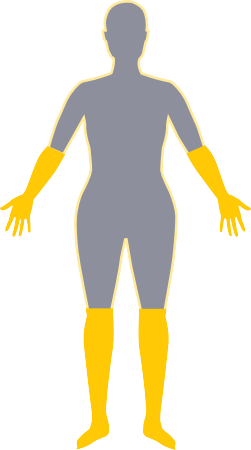 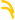 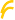 Images courtesy of Dr Luke Howard, DPhil, FRCP.
Severe pulmonary arterial hypertension (PAH) is frequent.
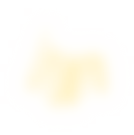 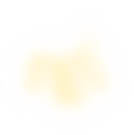 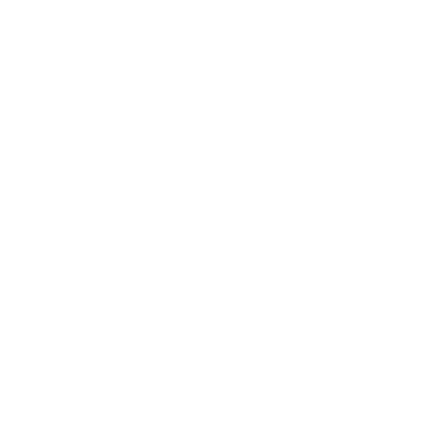 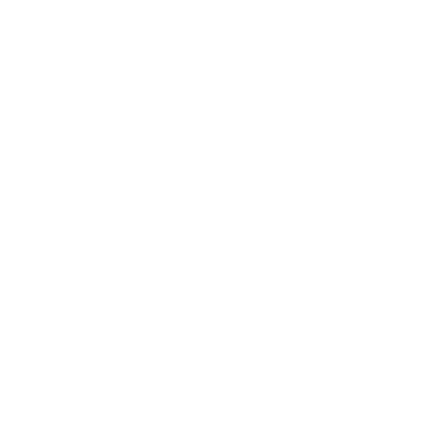 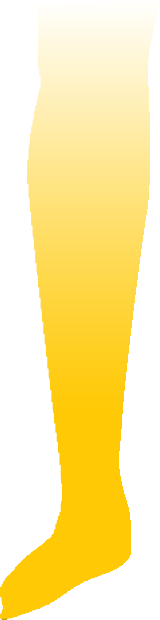 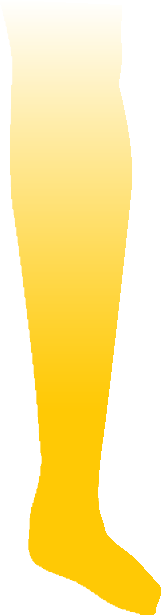 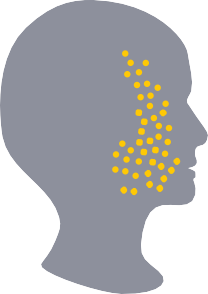 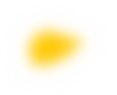 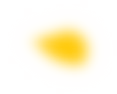 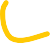 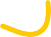 DIFFUSE CUTANEOUS SYSTEMIC SCLEROSIS
A subtype with extensive internal organ and skin involvement
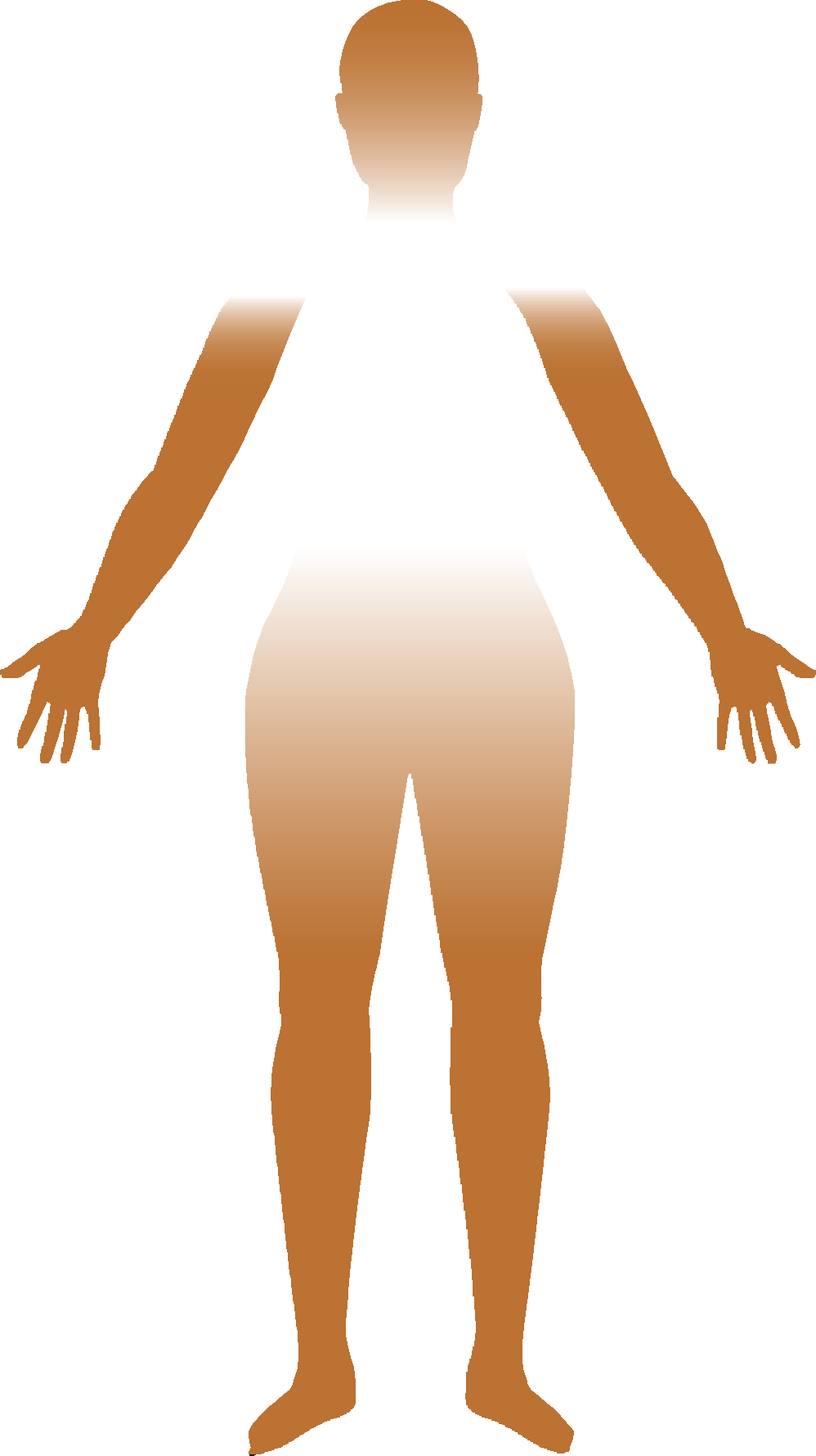 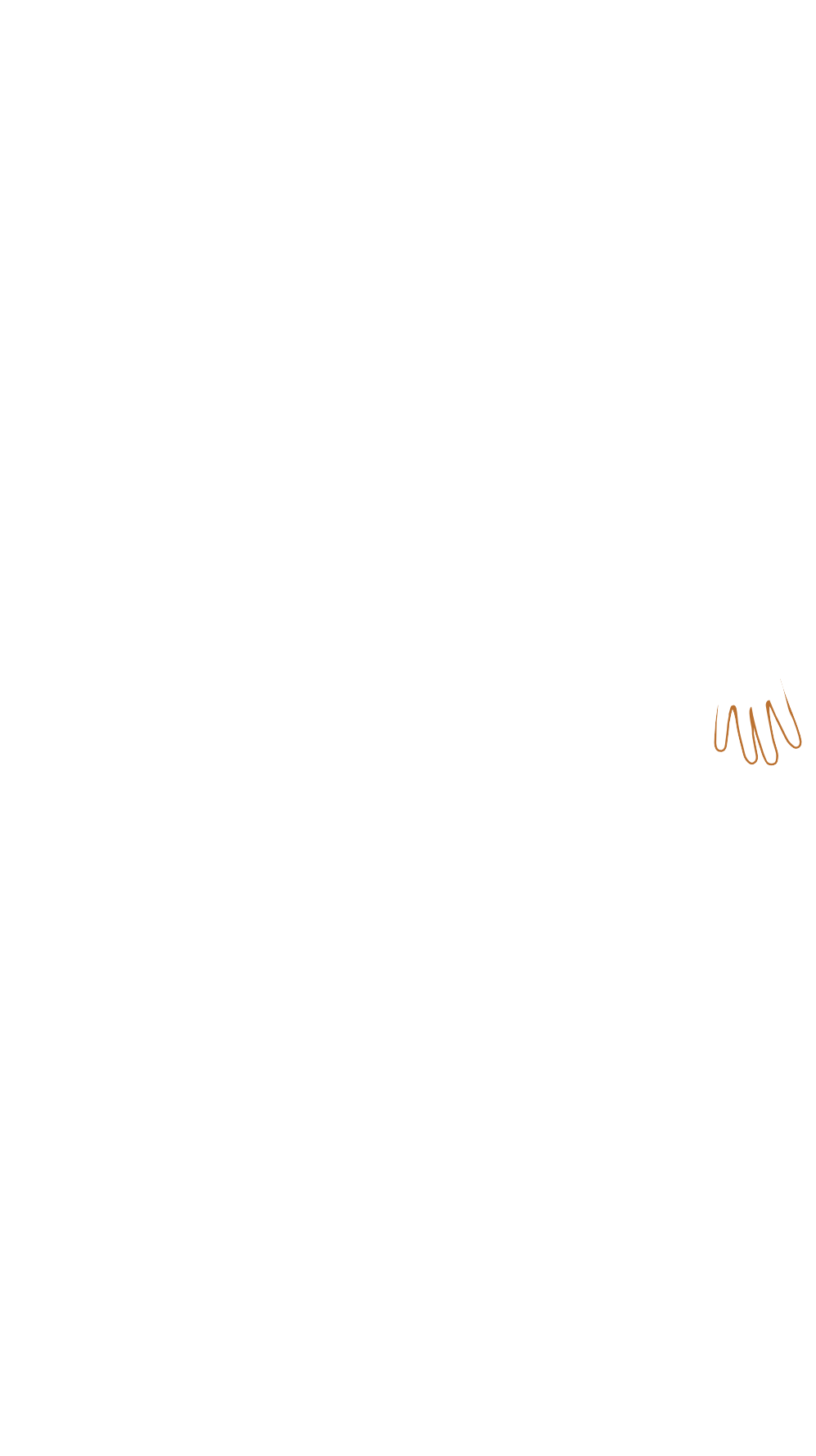 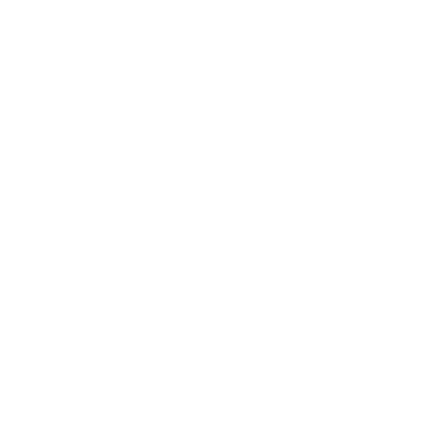 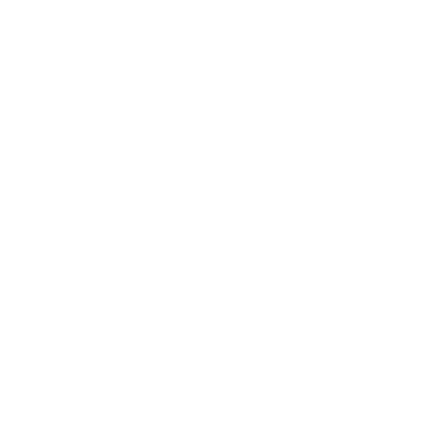 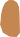 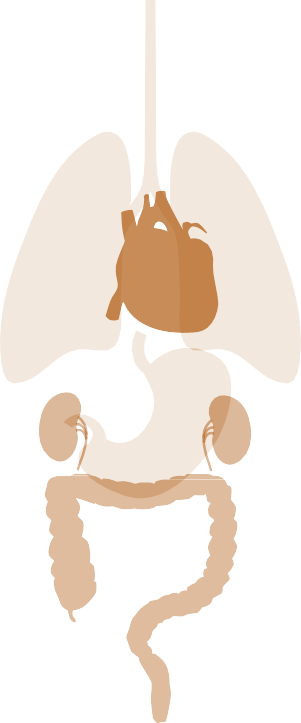 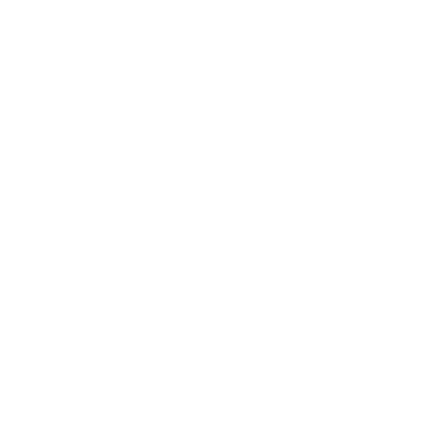 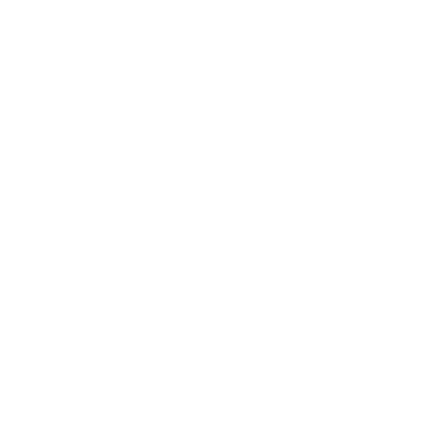 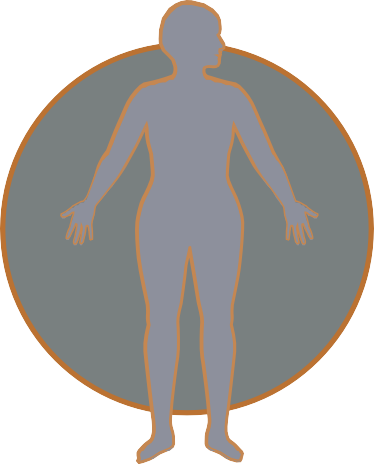 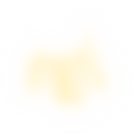 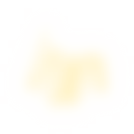 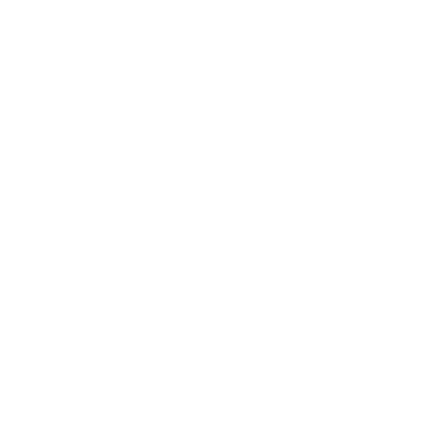 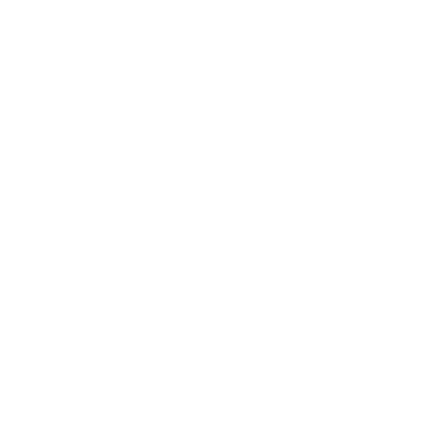 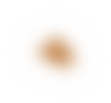 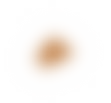 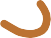 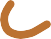 DIFFUSE CUTANEOUS SYSTEMIC SCLEROSIS
A subtype with extensive internal organ and skin involvement
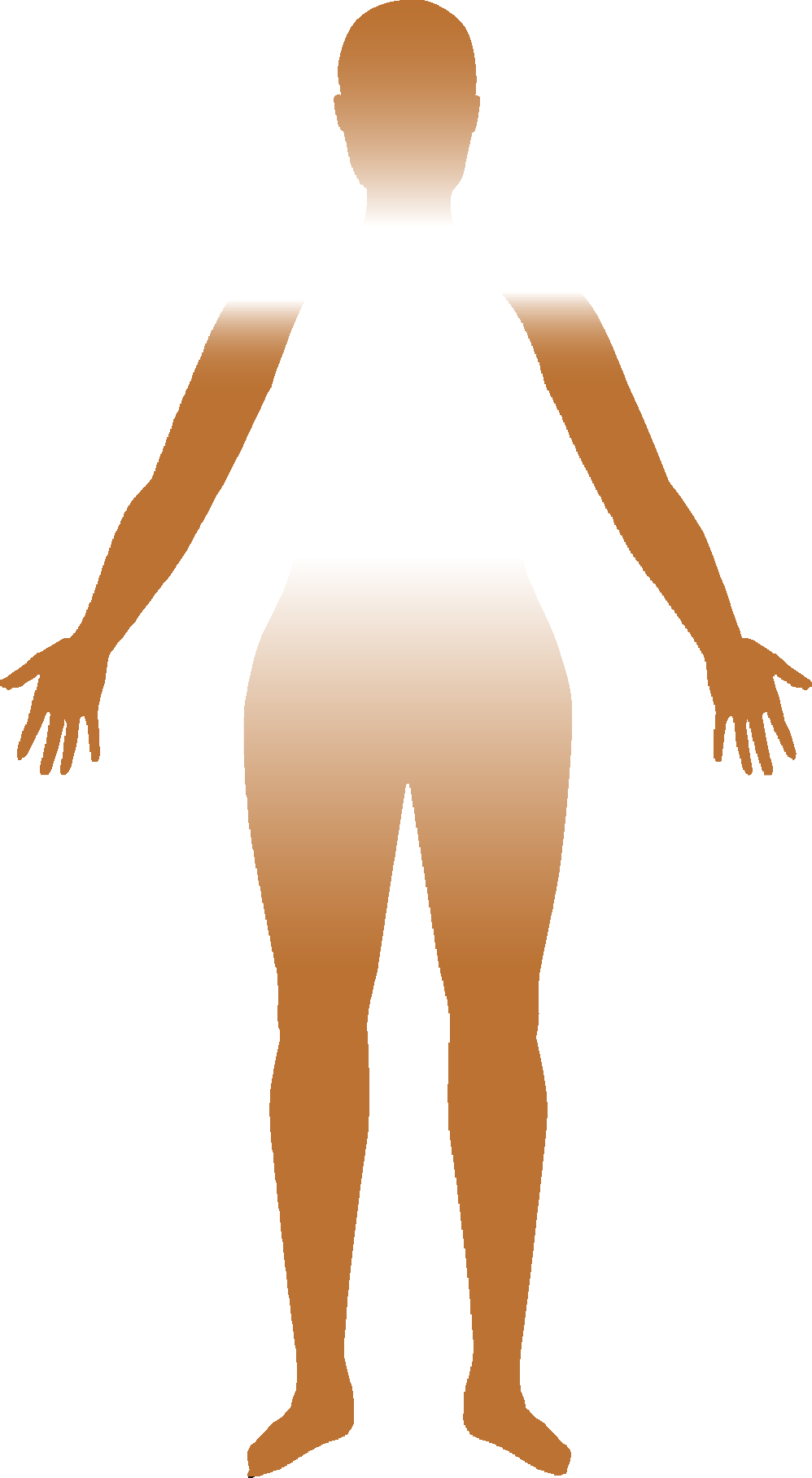 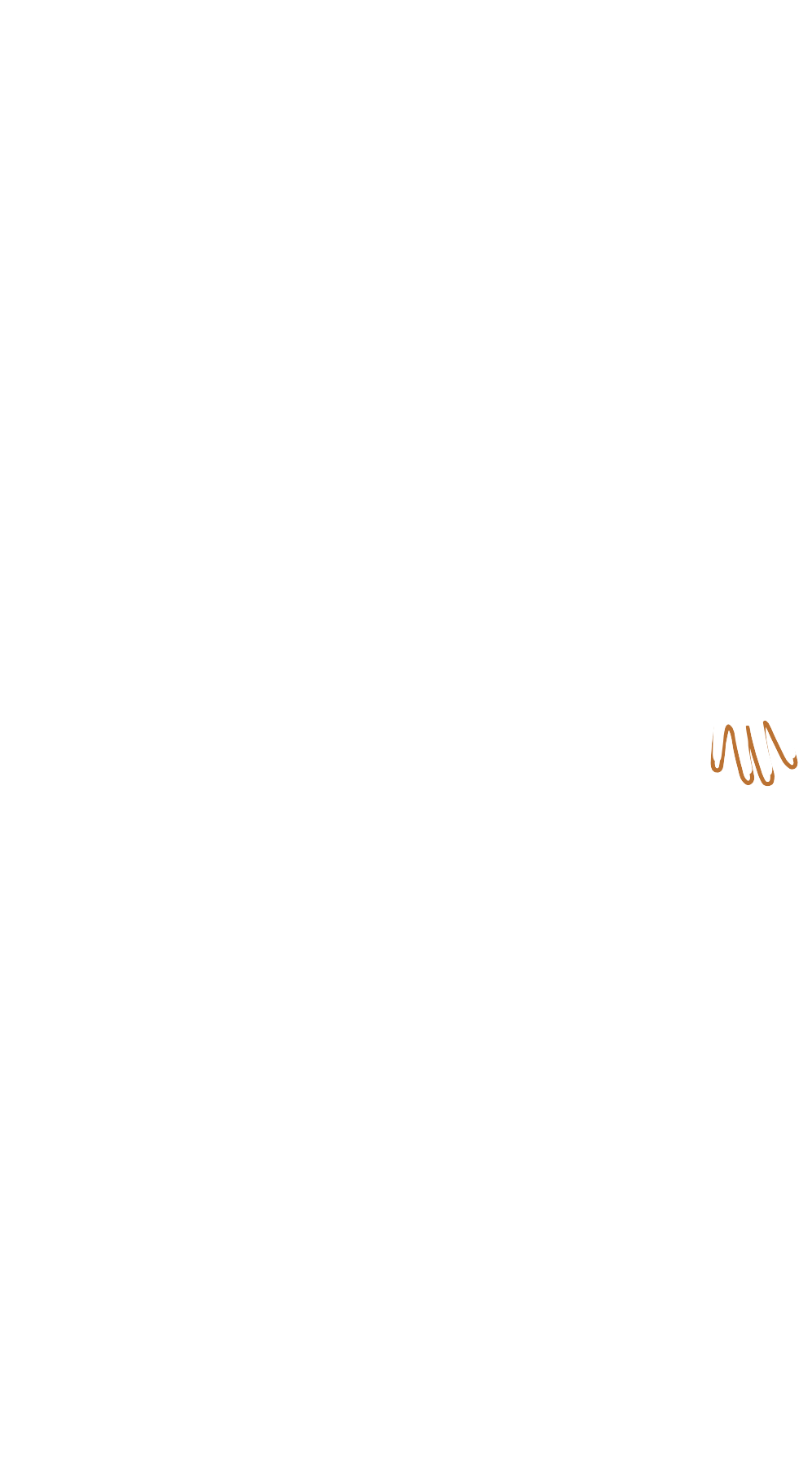 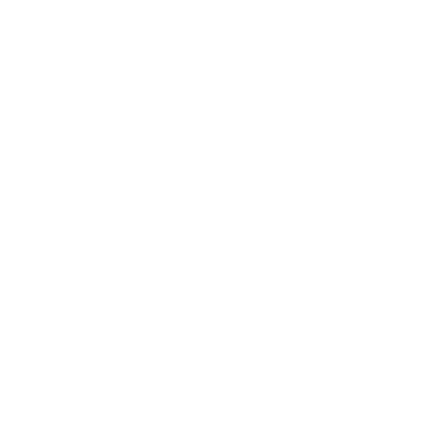 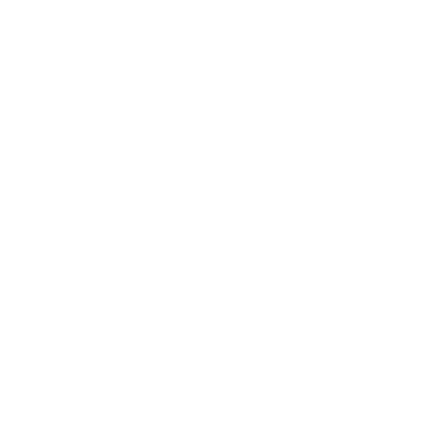 Clinical presentation
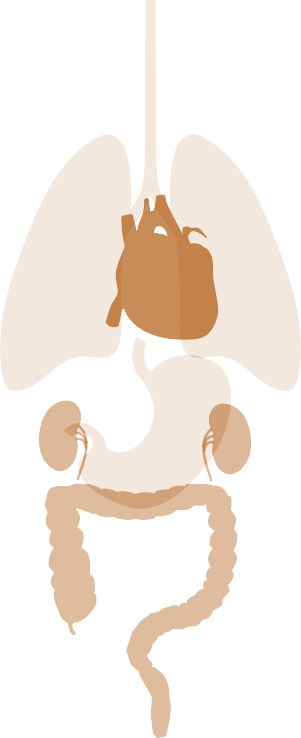 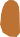 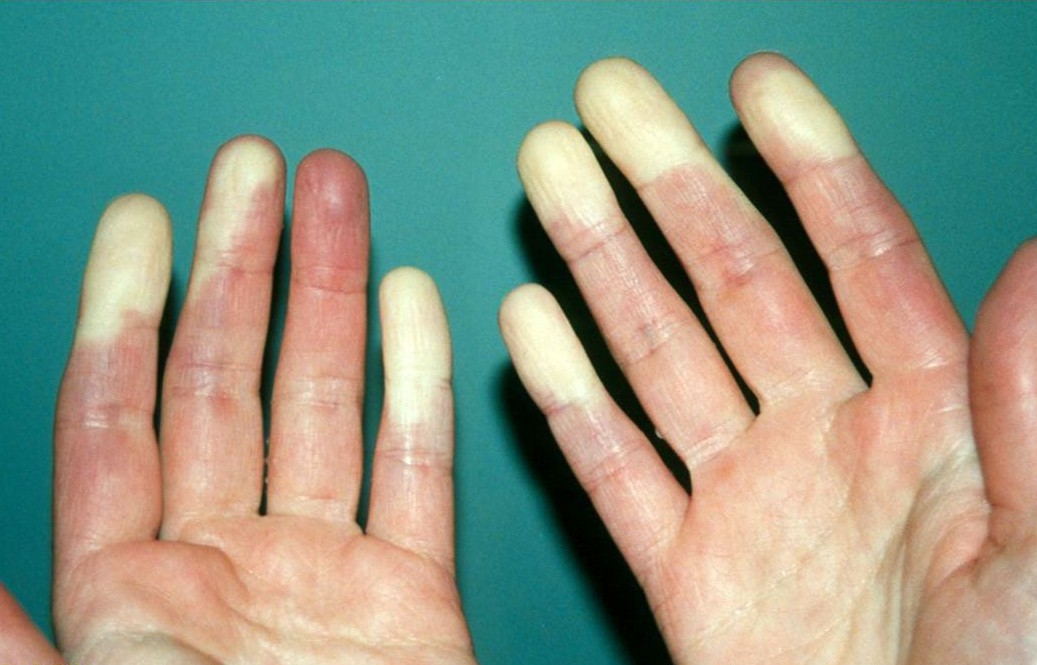 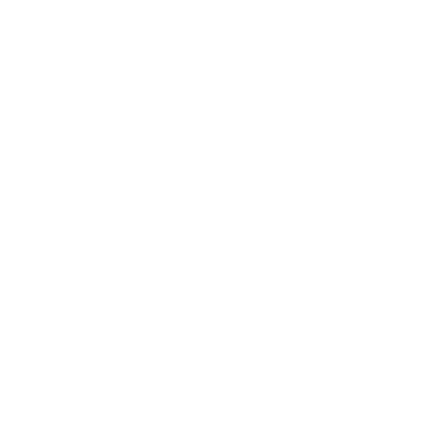 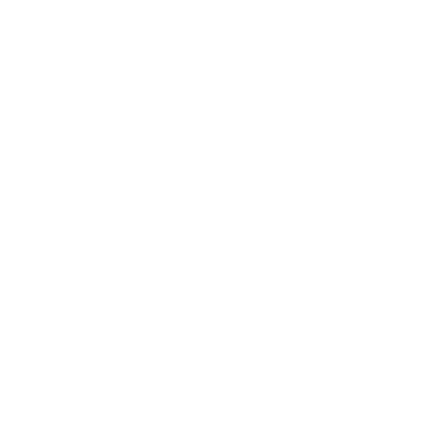 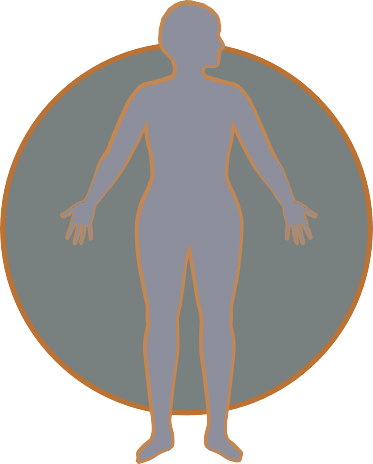 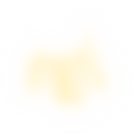 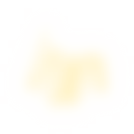 Typically there is a short history of Raynaud’s phenomenon.
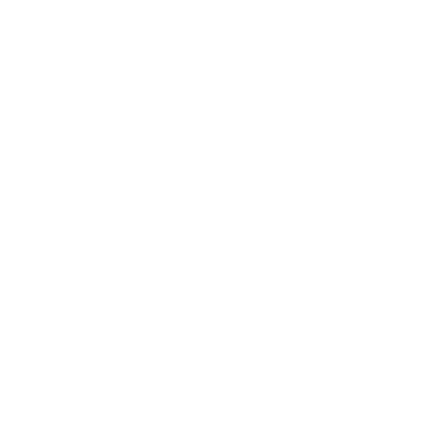 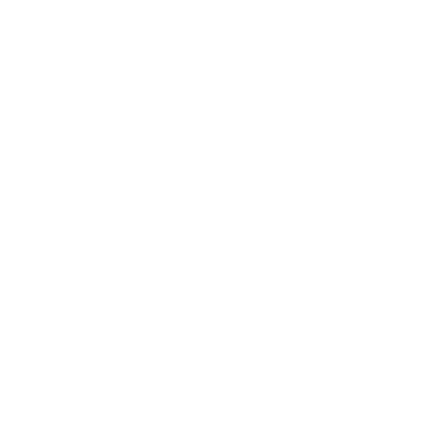 .
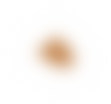 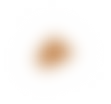 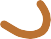 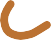 DIFFUSE CUTANEOUS SYSTEMIC SCLEROSIS
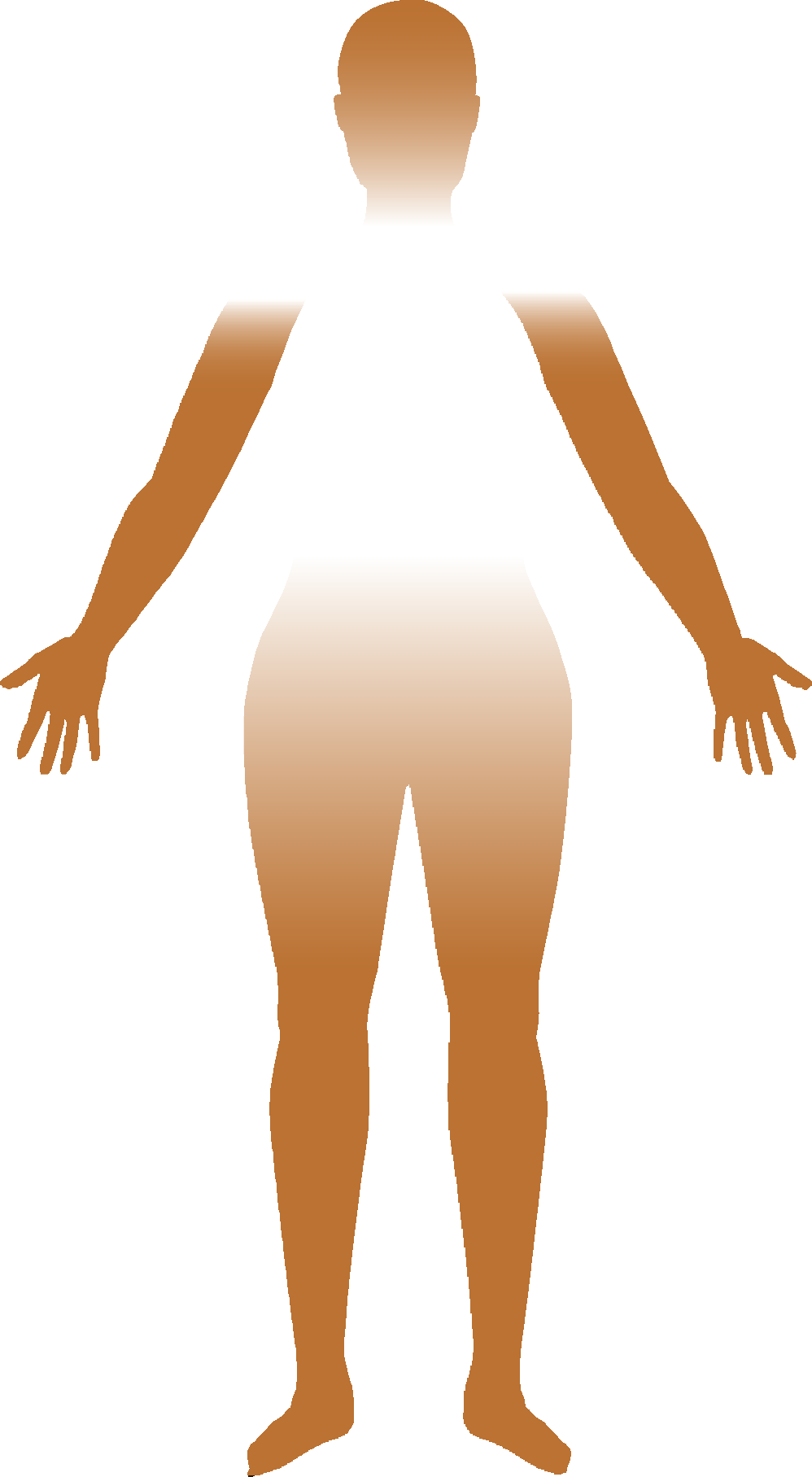 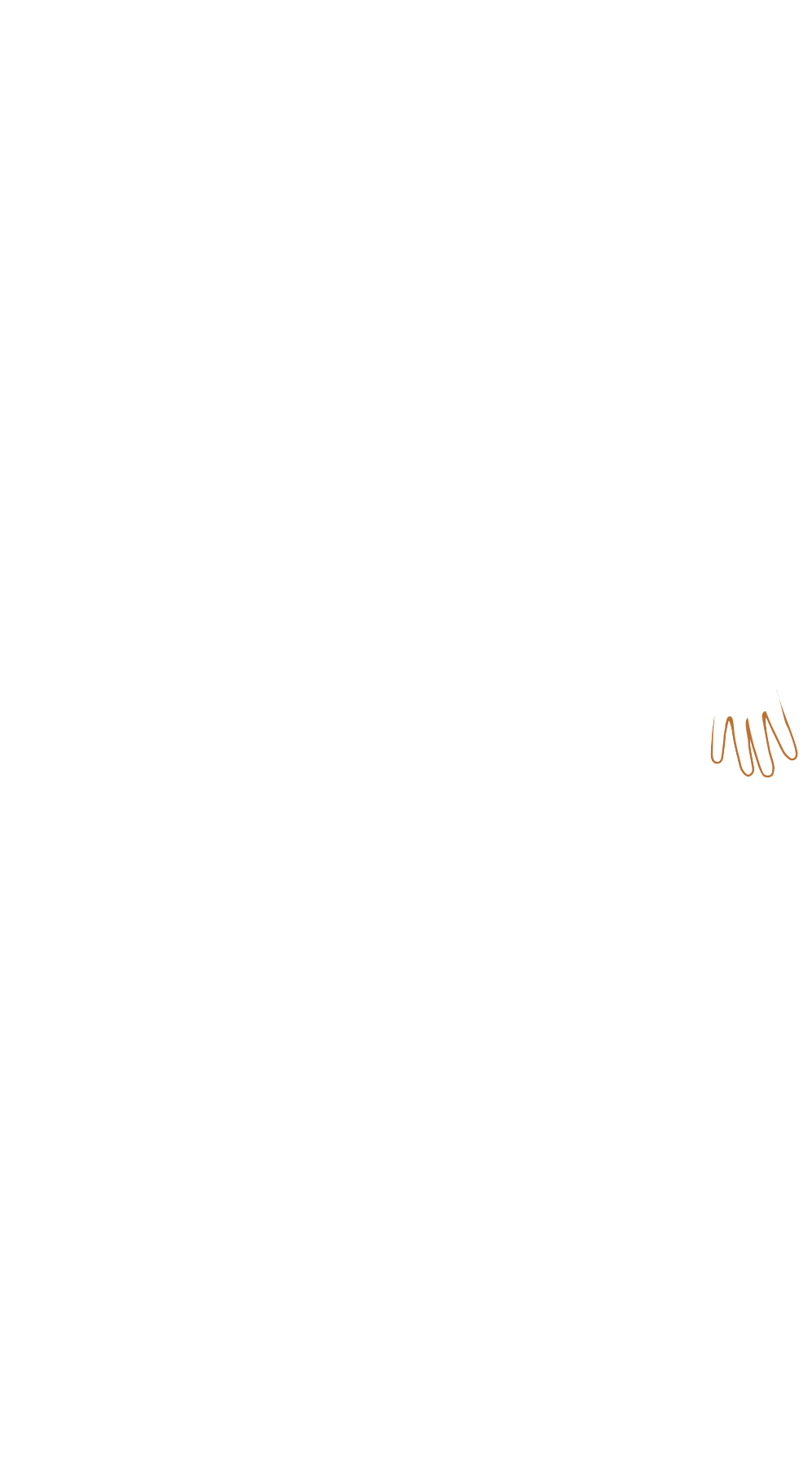 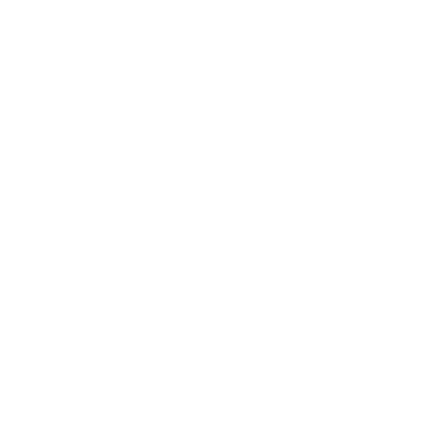 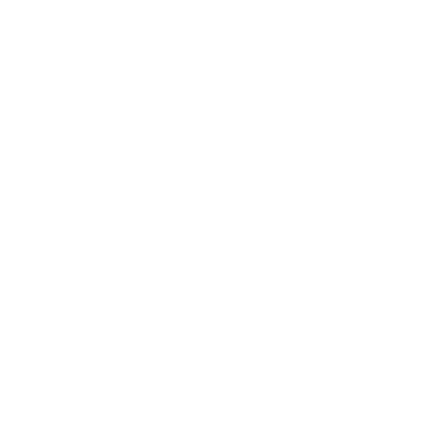 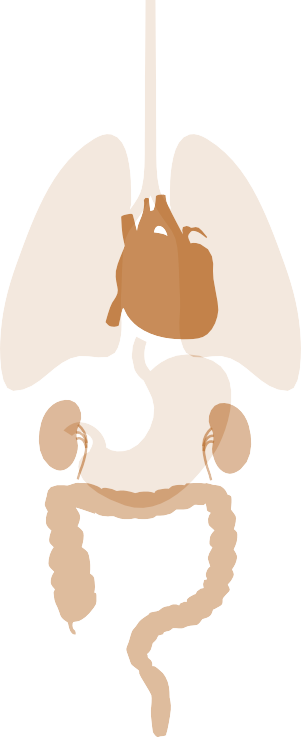 Clinical presentation
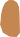 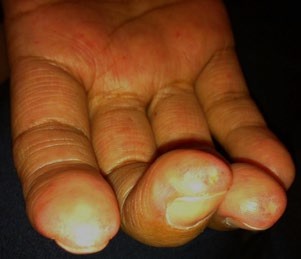 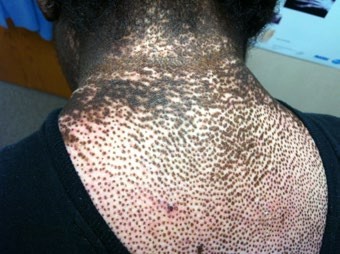 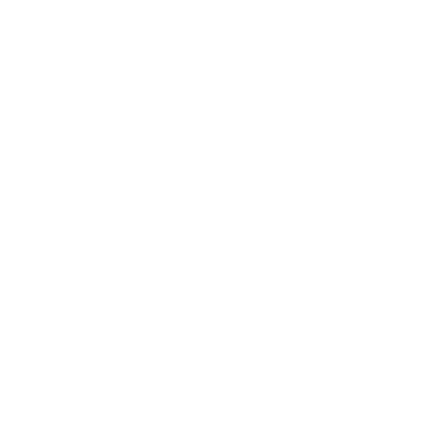 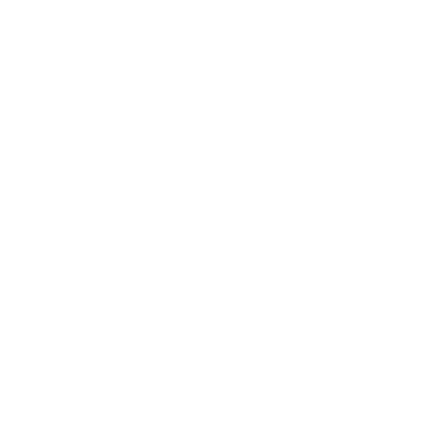 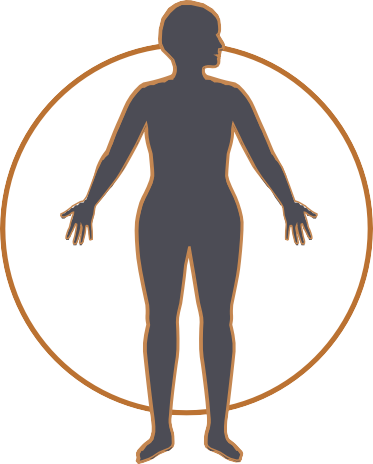 Salt-and-pepper skin discoloration	Digital ulcers
Early distal skin thickening can progress to involve proximal extremities as well as the trunk.
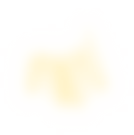 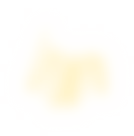 Peak skin involvement occurs 	at 12–18 months
Skin thickness may decrease late in the disease
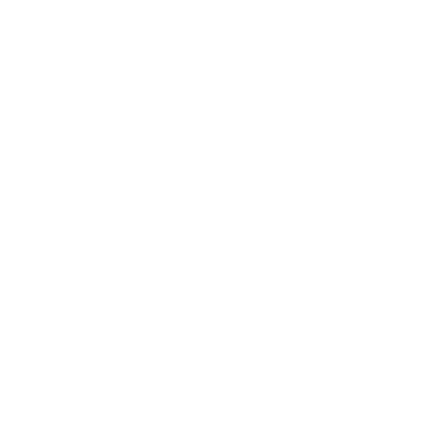 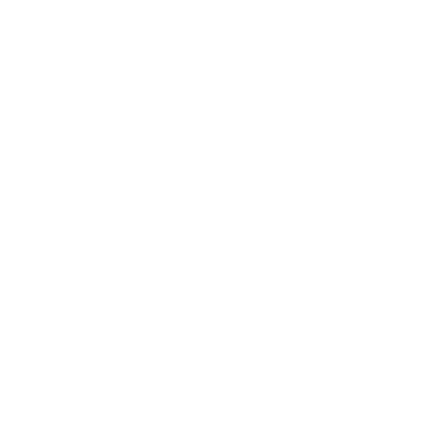 •
Digital ulcers may be present.
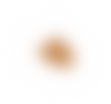 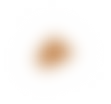 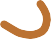 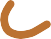 DIFFUSE CUTANEOUS SYSTEMIC SCLEROSIS
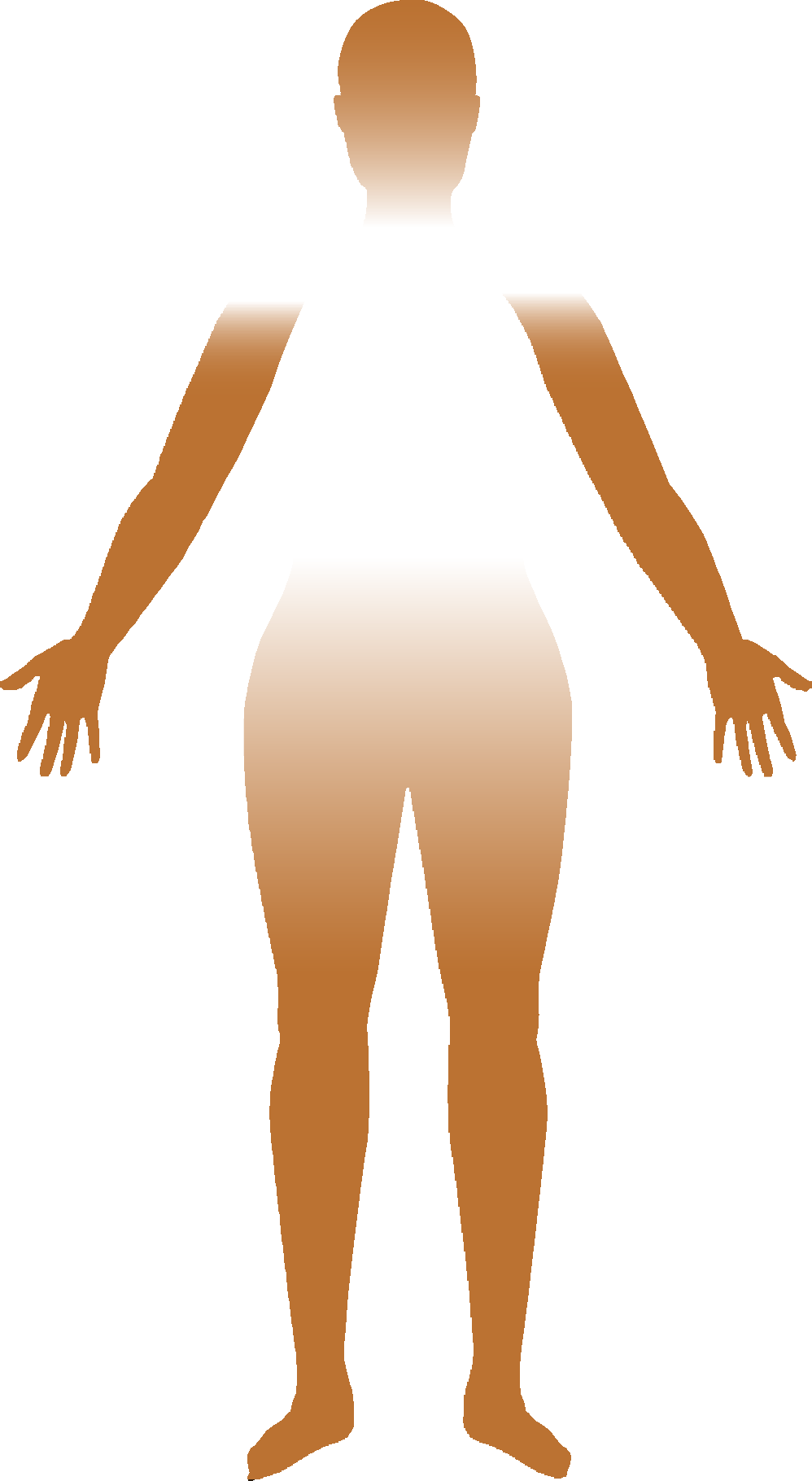 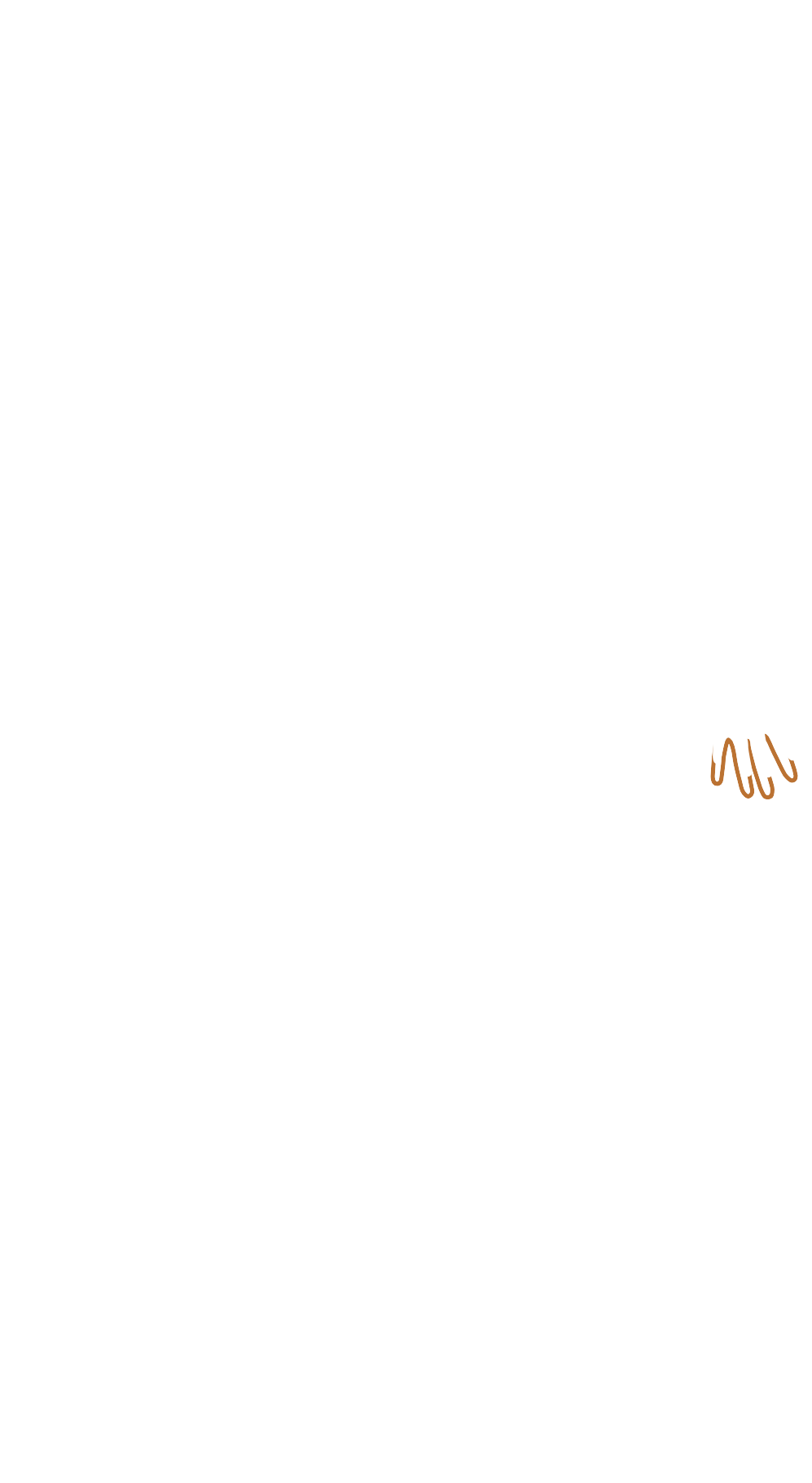 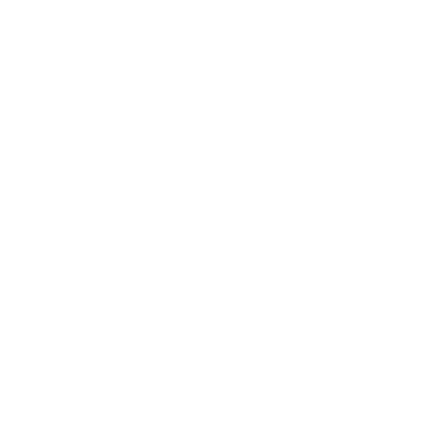 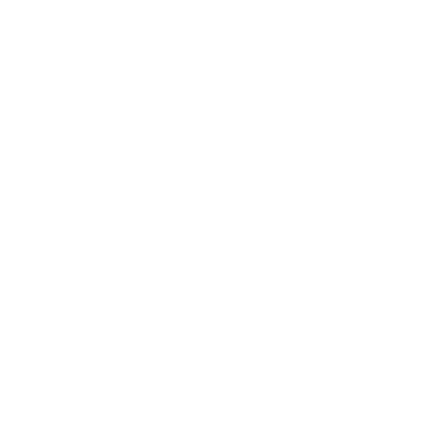 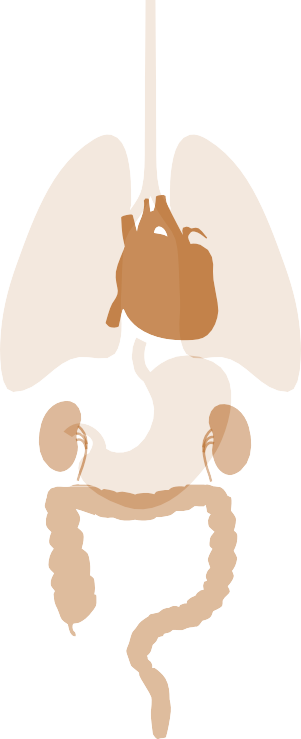 Clinical presentation
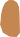 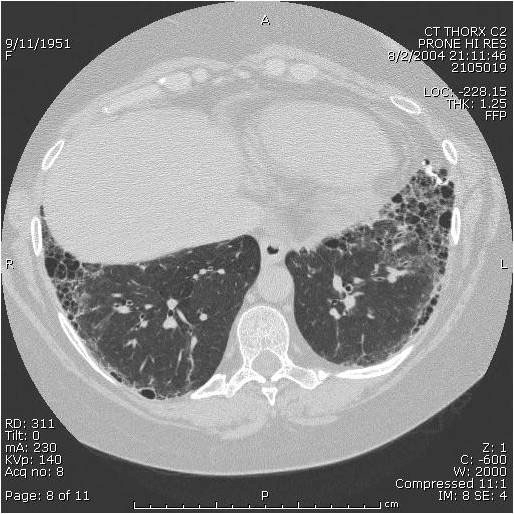 FPO
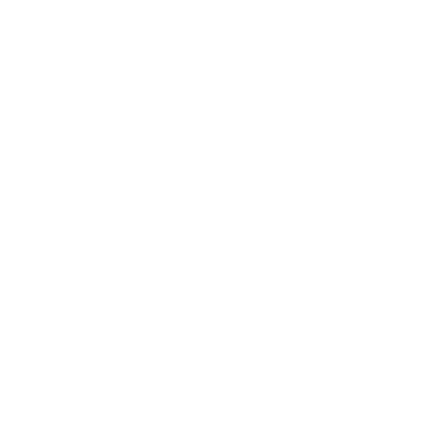 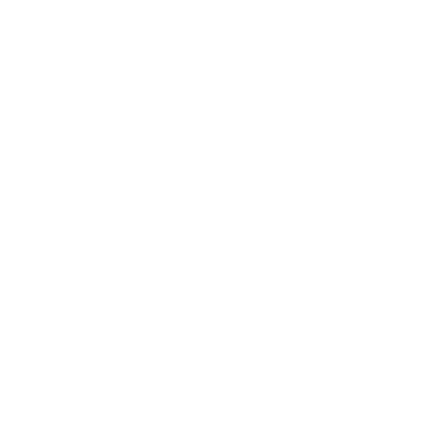 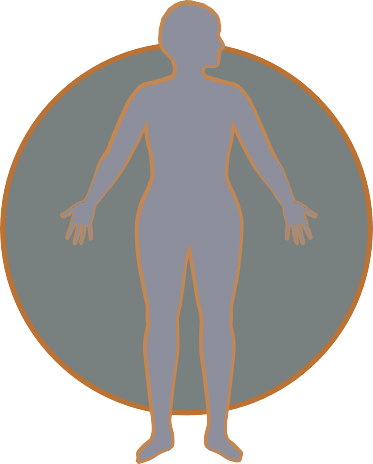 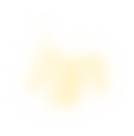 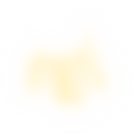 25%–30% of patients develop progressive interstitial lung disease.
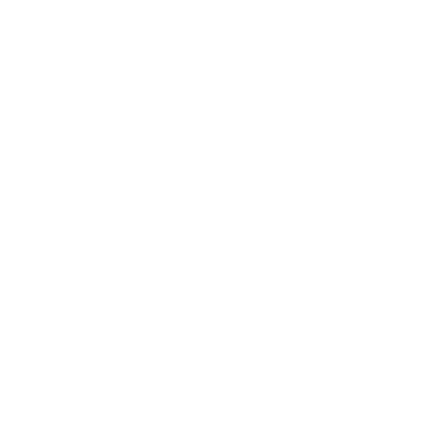 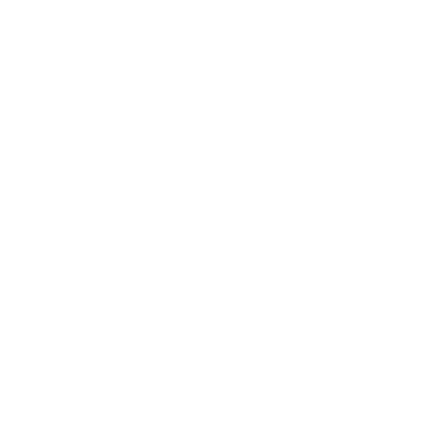 .
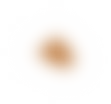 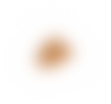 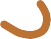 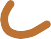 DIFFUSE CUTANEOUS SYSTEMIC SCLEROSIS
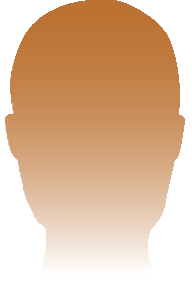 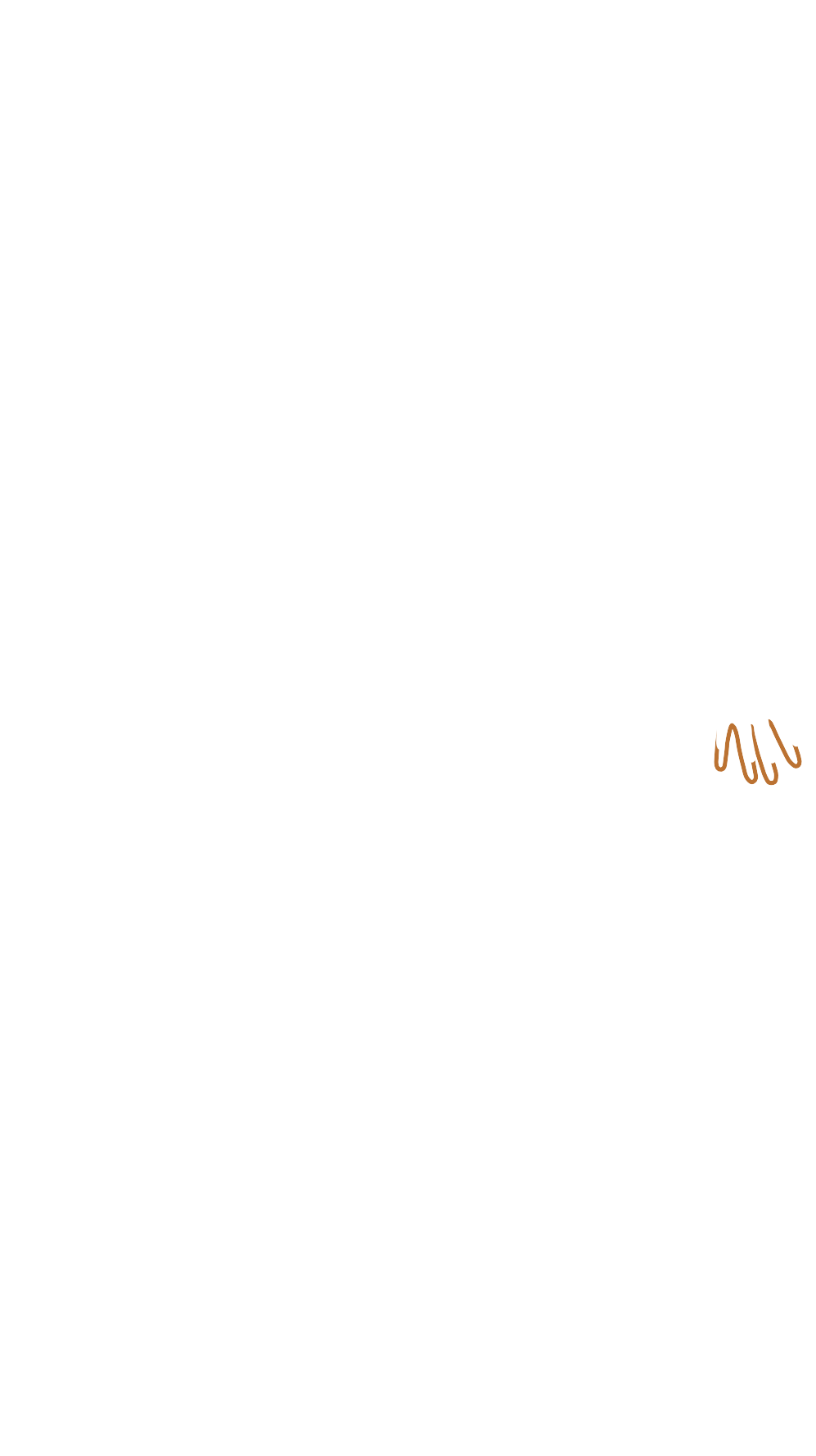 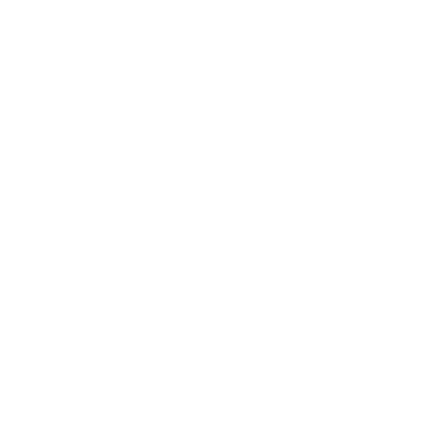 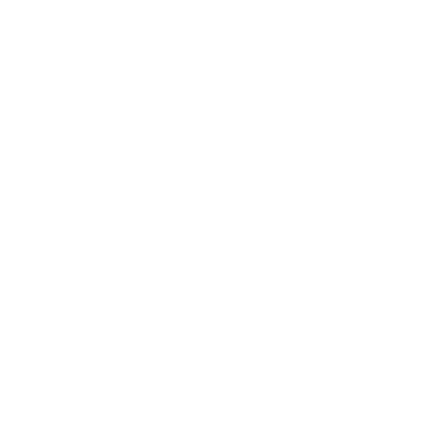 Clinical presentation
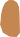 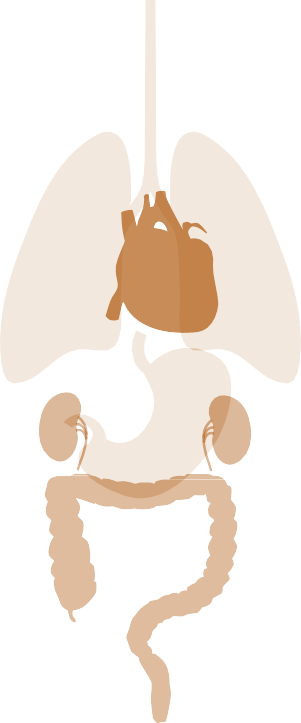 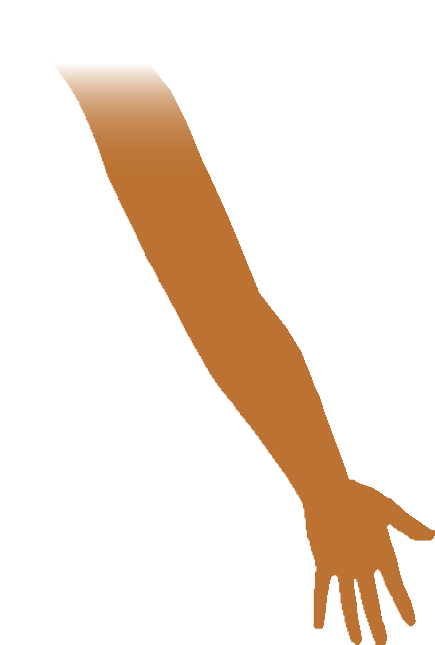 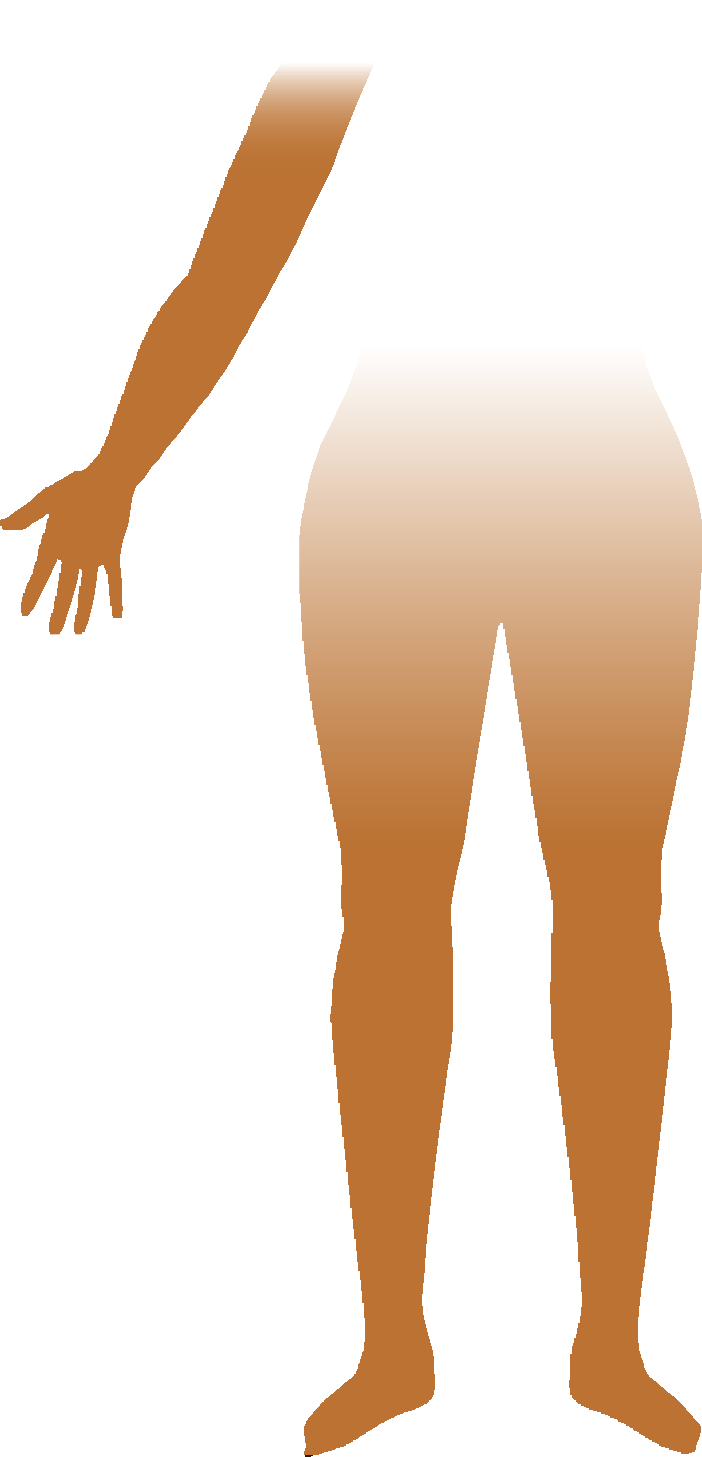 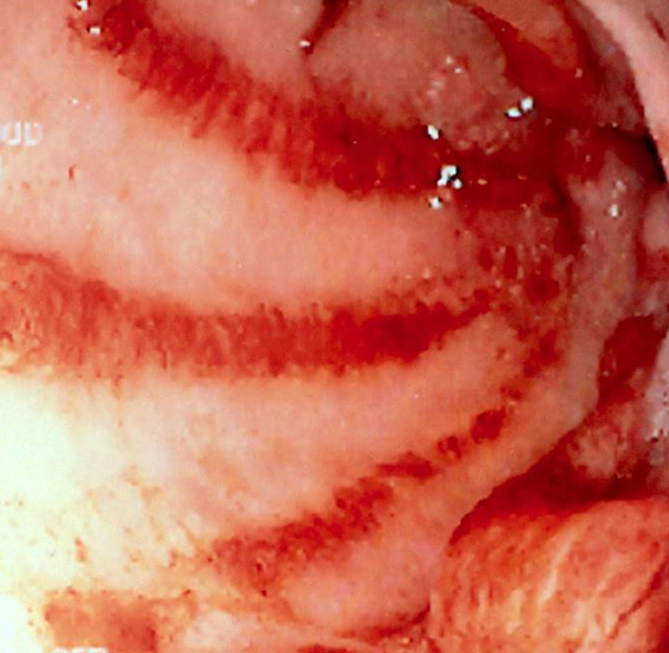 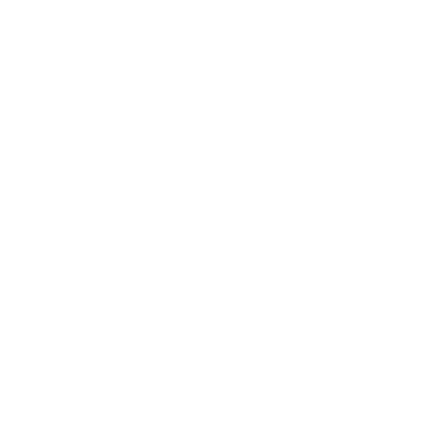 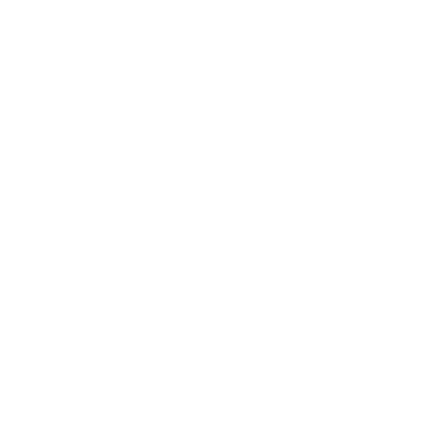 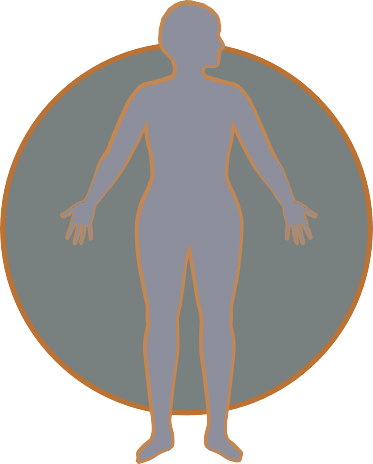 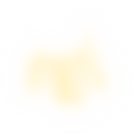 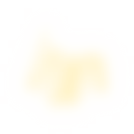 Early gastric antral vascular ectasia (watermelon stomach) may occur.
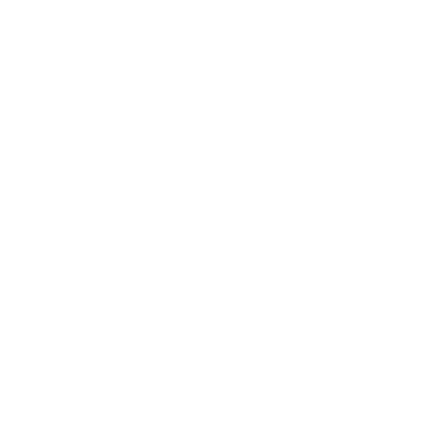 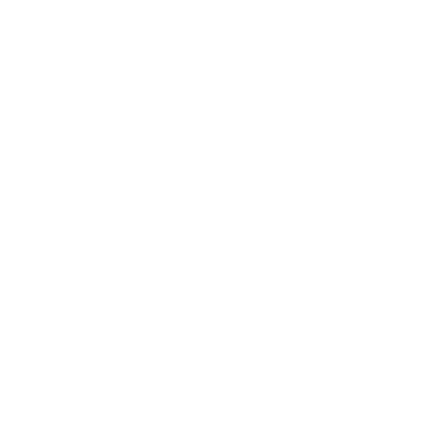 .
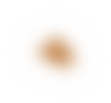 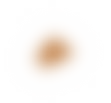 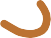 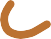 DIFFUSE CUTANEOUS SYSTEMIC SCLEROSIS
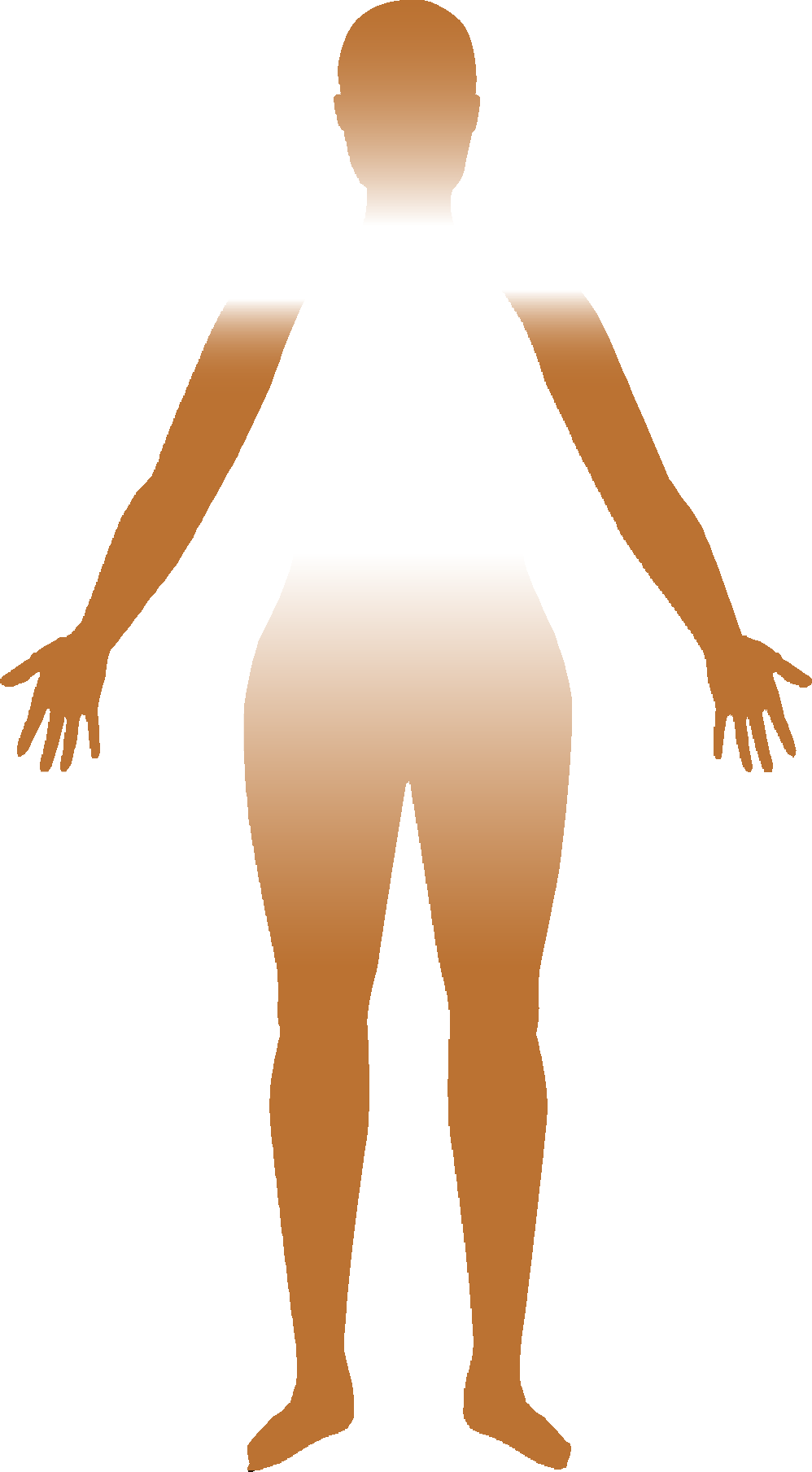 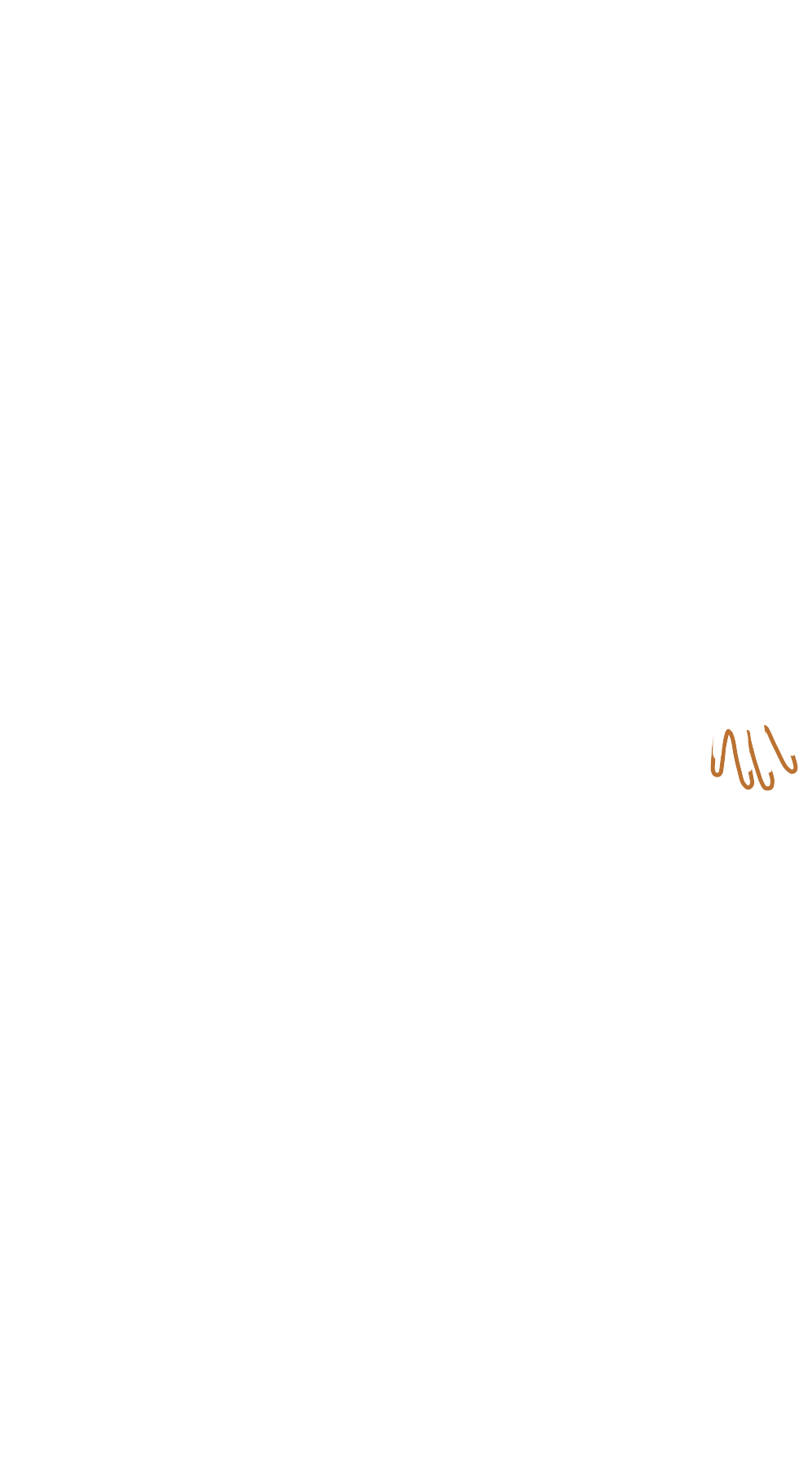 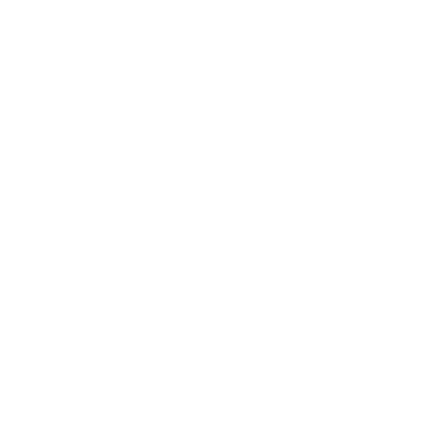 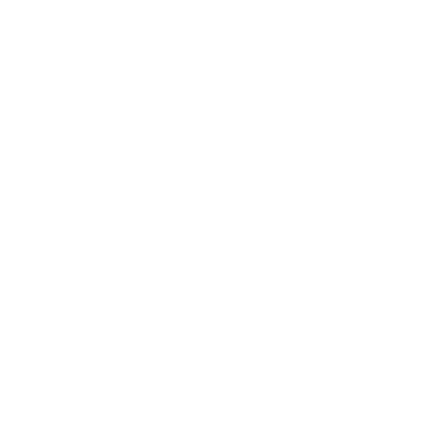 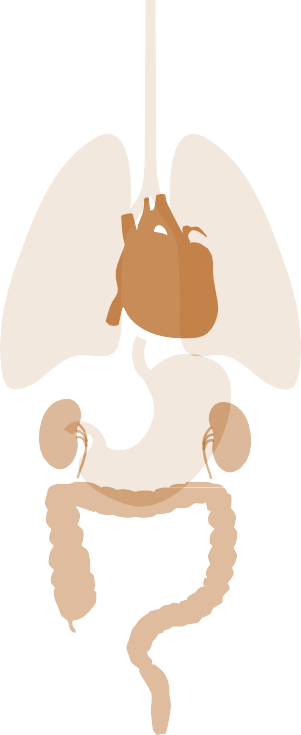 Clinical presentation
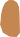 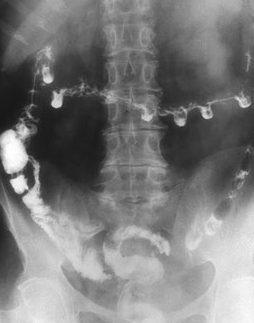 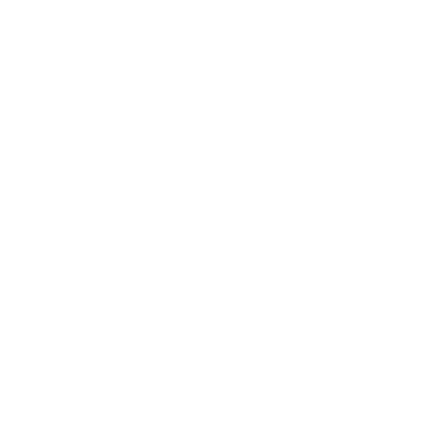 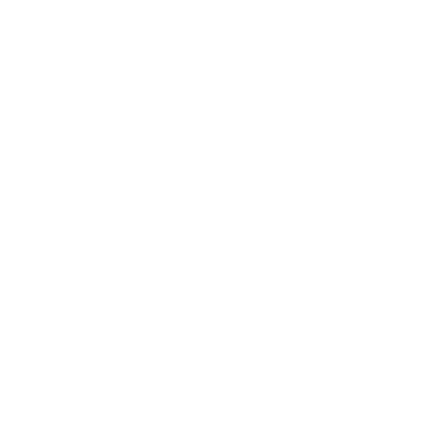 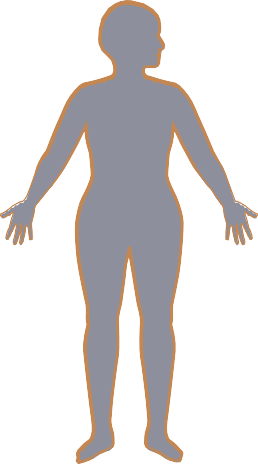 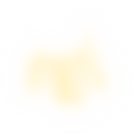 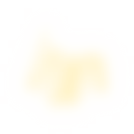 Gastrointestinal complications in the small and large intestine, including blind loop syndrome (small intestinal bacterial overgrowth), malabsorption syndrome, and intestinal pseudo-obstruction,
are common.
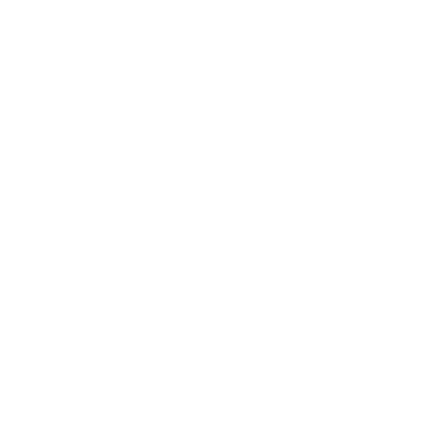 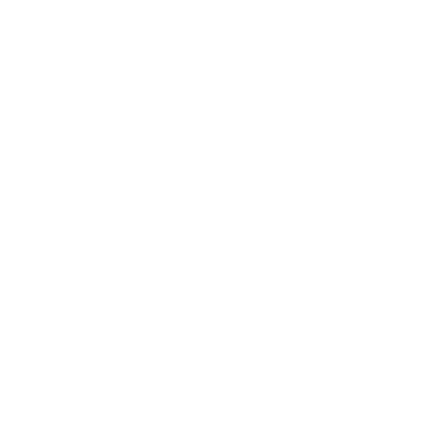 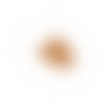 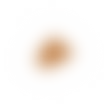 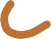 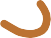 SYSTEMIC SCLEROSIS
A rare, progressive, immune-mediated disease
NOT JUST SKIN DEEP